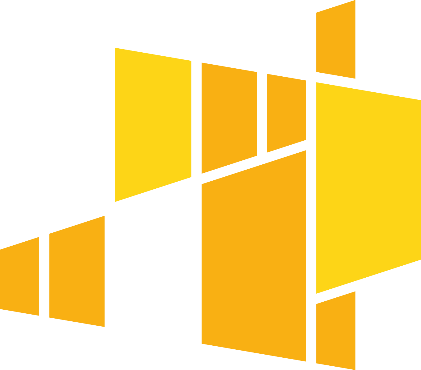 Personel i uczestnicy w projektach
Trener: Małgorzata Rulińska
Łódź, 6 czerwca 2019 r.
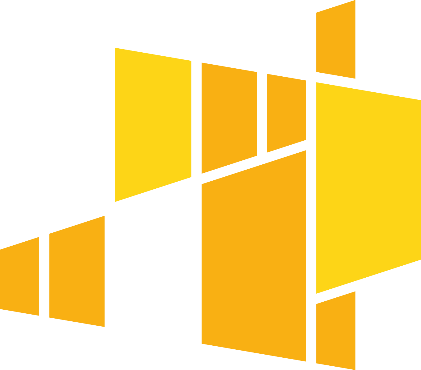 Spis treści
Ogólne zasady rozliczania projektów EFS.
Podpisywanie umów w projektach
Kwalifikowalność uczestników projektów, 
Baza personelu,
Dodatki lub wynagrodzenia wypłacane przez stronę trzecią w projektach finansowanych ze środków EFS.
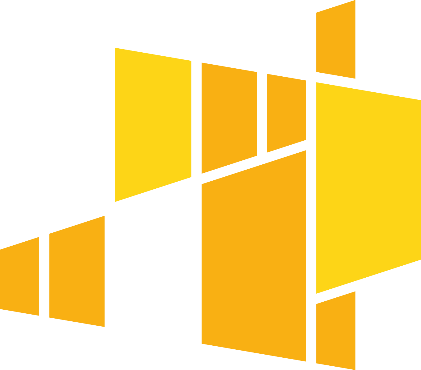 Spis treści
Poprawne dokumentowanie wydatków na personel
Uproszczone metody rozliczania wydatków
Weryfikacja kwalifikowalności wydatków
Weryfikacja poprawności dokumentacji rozliczeniowej
Zatrudnienie nauczycieli w projekcie
Zatrudnianie personelu w projektach zdrowotnych
Reguła proporcjonalności
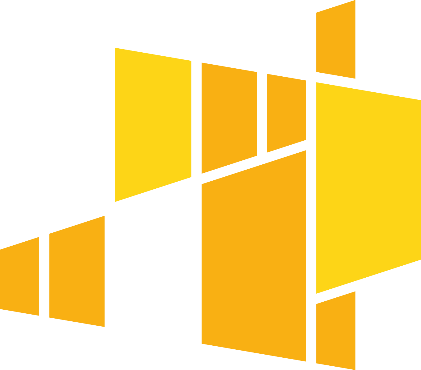 Ogólne zasady rozliczania projektów EFS
Rozliczanie wydatków odbywa się w SL2014.
Beneficjent składa wnioski o płatność min 1 na 3 m-ce.
Przesyła również skany dokumentów księgowych wybranych w ramach próby przez  opiekuna projektu.
W przypadku projektów ryczałtowych Beneficjent wysyła z WNP dokumenty wskazane w umowie o dofinansowanie projektu.
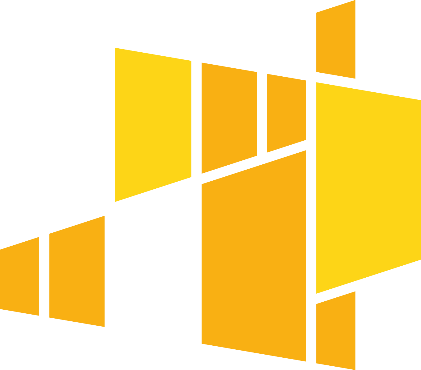 Ogólne zasady rozliczania projektów EFS
Beneficjent podaje również informacje na temat przebiegu rzeczowego projektu i osiągnięć w zakresie wskaźników.
Aby uzyskać kolejną transzę zaliczki musi rozliczyć min 70% skumulowanych transz dotychczasowo pobranej zaliczki.
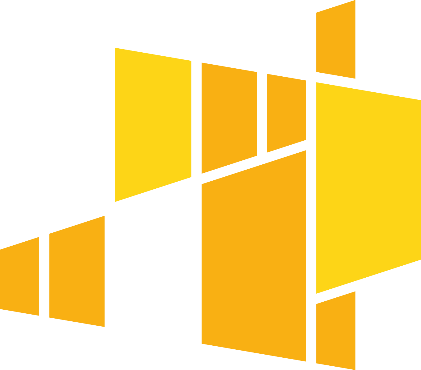 Ogólne zasady rozliczania projektów EFS
Dokumenty księgowe muszą być w całości opłacone, zaksięgowane/zaewidencjonowane, opisane zgodnie z wymogami i dopiero zeskanowane i przesłane do opiekuna, w razie ich wyboru.
Beneficjent informuje w SL2014 o problemach w projekcie i sposobach ich minimalizowania.
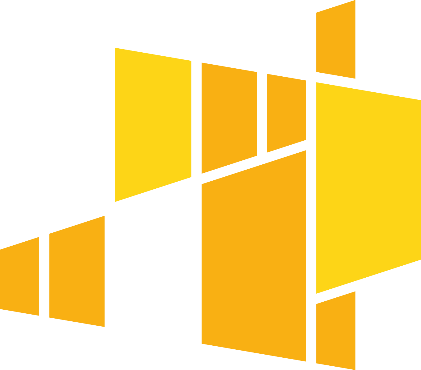 Personel
Personel projektu – osoby zaangażowane do realizacji zadań lub czynności w ramach projektu na podstawie
- stosunku pracy, 
- osoby samozatrudnione, 
osoby współpracujące oraz wolontariusze.
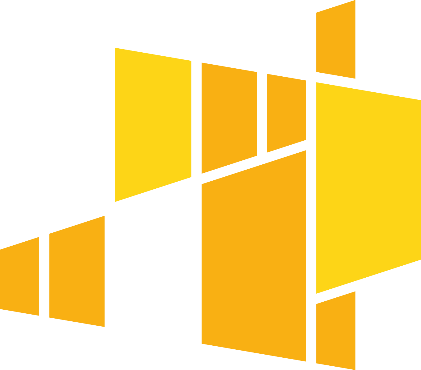 Personel
Osoby współpracujące: definicja została opisana w ustawie o systemie ubezpieczeń społecznych
    małżonek,
    dzieci własne lub dzieci drugiego małżonka i dzieci przysposobione,
    rodzice,  macocha i ojczym,
pozostających we wspólnym gospodarstwie domowym i współpracujących przy prowadzeniu działalności.
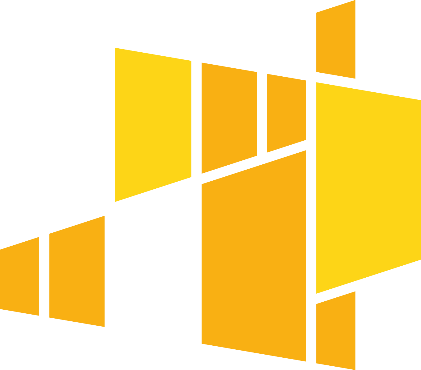 Podpisywanie umów w projektach
Umowy z personelem/wykonawcami podpisują upoważnione osoby np. wójt, burmistrz, prezes stowarzyszenia,
Umowa musi być zgodna z przepisami prawa np. Ustawą o minimalnym wynagrodzeniu, Kodeksem pracy ( umowa o pracę), Kodeksem cywilnym ( umowa zlecenia, umowa o dzieło).
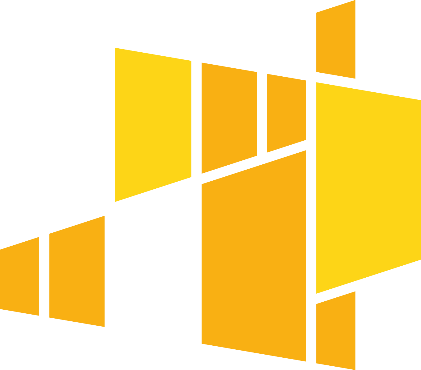 Podpisywanie umów w projektach
Przy angażowaniu na umowy zlecenia trzeba pamiętać o procedurach wyboru wykonawców (pzp, zasada konkurencyjności, rozeznanie rynku).
Ponadto obowiązkowo muszą w nich być wpisane kary umowne.
Uwaga: Kary umowne nie są dochodem, więc beneficjent ich nie zgłasza.
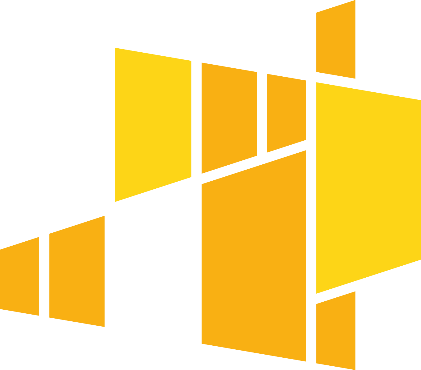 Staże i umowy z nimi związane
Istnieją trzy możliwości przygotowania projektu z zakresu organizowania stażu/praktyki zawodowej, gdzie stronami są:
Wariant I
Beneficjent (projektodawca)
Osoba odbywająca staż/praktykę zawodową
Pracodawca.
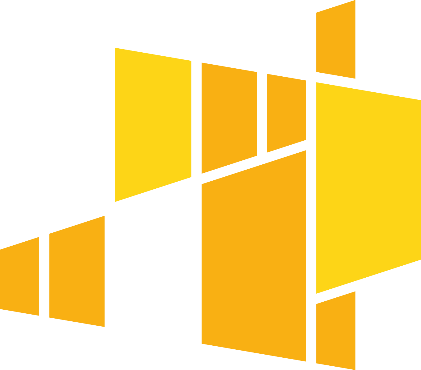 Staże i umowy z nimi związane
Zadaniem Beneficjenta jest rekrutacja osób, które mają odbyć staż/praktykę oraz znalezienie pracodawcy, u którego taki staż/praktykę będą mogły odbyć.
Organizacja stażu/praktyki wymaga podpisania umowy trójstronnej pomiędzy Beneficjentem, osobą kierowaną na staż/praktykę oraz pracodawcą.
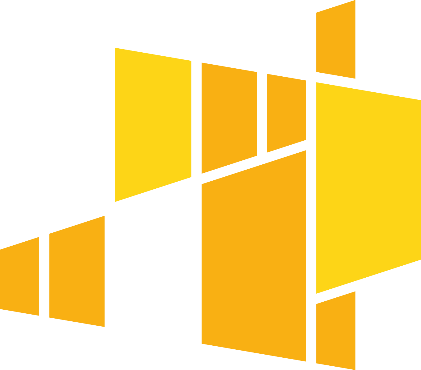 Staże i umowy z nimi związane
Wariant II
Beneficjent (projektodawca)
Osoba odbywająca staż/praktykę zawodową
Pracodawca ( partner)
Zadaniem Beneficjenta  jest rekrutacja osób, które mają odbyć staż/praktykę oraz znalezienie pracodawcy.
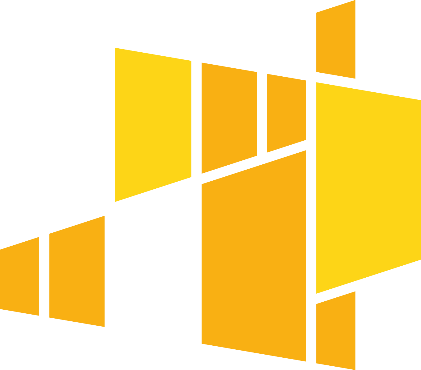 Staże i umowy z nimi związane
W II wariancie organizacja stażu/praktyki wymaga podpisania umowy dwustronnej pomiędzy, osobą kierowaną na staż/praktykę oraz pracodawcą.
Wariant III
Beneficjent (projektodawca) – pracodawca)
Osoba odbywająca staż/praktykę zawodową
( Umowa dwustronna)
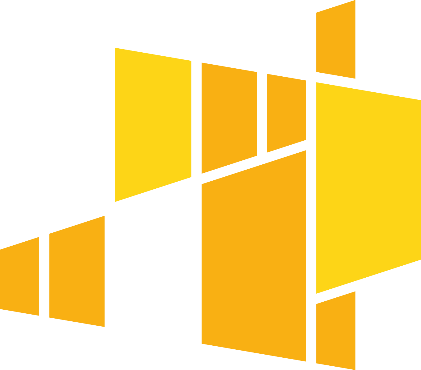 Minimalny zakres umowy
a) nazwę formy wsparcia: staż/praktyka zawodowa;
b) określenie stron umowy (nazwa i adres pracodawcy oraz nazwa i adres beneficjenta)
c) dane uczestnika projektu odbywającego staż/praktykę zawodową: imię i nazwisko, PESEL, data urodzenia, adres zameldowania/zamieszkania;
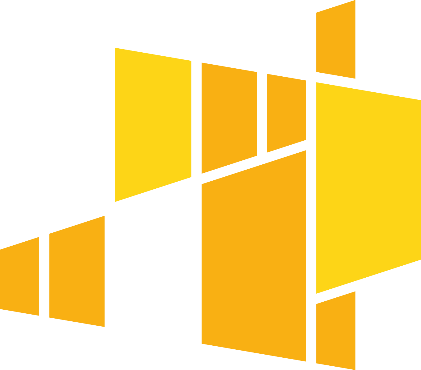 Minimalny zakres umowy
d) dane opiekuna uczestnika projektu odbywającego staż/praktykę zawodową, w tym imię i nazwisko, zajmowane stanowisko, wykształcenie;
e) miejsce odbywania stażu/praktyki zawodowej;
f) datę rozpoczęcia i zakończenia stażu/praktyki zawodowej;
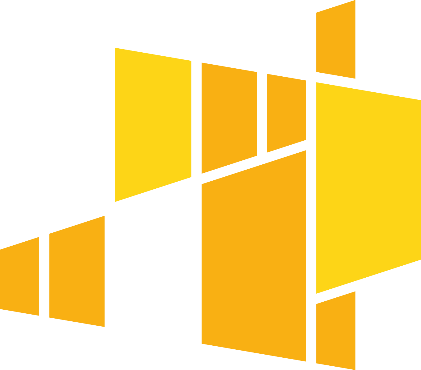 Minimalny zakres umowy
g) wysokość przewidywanego stypendium stażowego;
h) numer i tytuł projektu, w ramach którego realizowany jest staż/praktyka zawodowa;
i) program stażu/praktyki zawodowej;
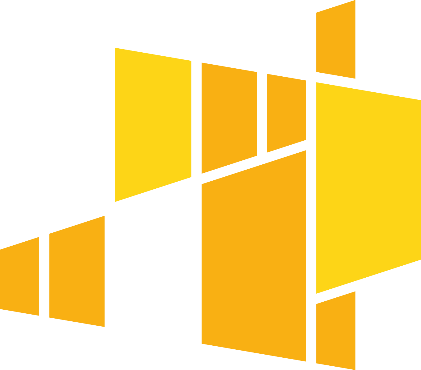 Minimalny zakres umowy
j) zobowiązanie pracodawcy do zapewnienia należytej realizacji stażu/praktyki zawodowej, zgodnie z ustalonym programem;
k) prawa i obowiązki uczestnika praktyki/stażu;
l) prawa i obowiązki pracodawcy
m) prawa i obowiązki beneficjenta
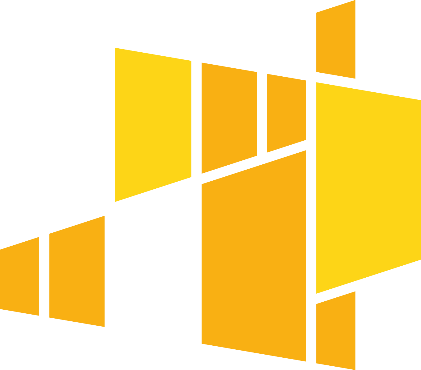 Stypendia stażowe
W okresie odbywania stażu stażyście przysługuje stypendium stażowe, które miesięcznie wynosi 120% zasiłku dla bezrobotnych, jeżeli miesięczna liczba godzin stażu wynosi nie mniej niż 160 h/m-c, w przypadku niższego miesięcznego wymiaru godzin, wysokość stypendium ustala się proporcjonalnie.
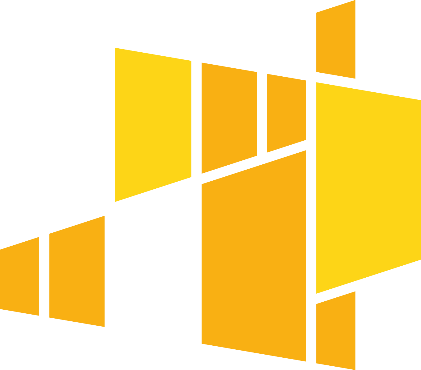 Stypendia stażowe
W przypadku osób z niepełnosprawnością zaliczonych do znacznego lub umiarkowanego stopnia niepełnosprawności miesięczne stypendium przysługuje pod warunkiem, że miesięczna liczba godzin stażu wynosi nie mniej niż 140 godzin miesięcznie.
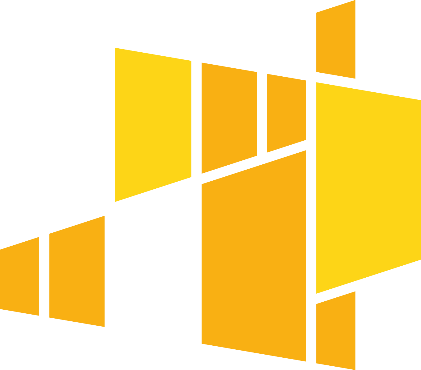 Stypendia stażowe
Kwota stypendium stażowego jest kwotą brutto nieuwzględniającą składek na ubezpieczenia społeczne płaconych w całości przez płatnika, tj. podmiot kierujący na staż.
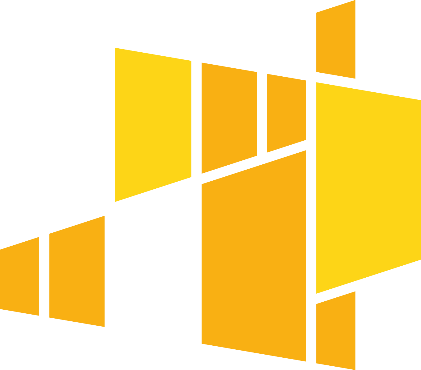 Stypendia stażowe a ZUS
Stażyści pobierający stypendium stażowe w okresie odbywania stażu podlegają      obowiązkowo ubezpieczeniom emerytalnemu i rentowym, jeśli nie mają innych  tytułów powodujących obowiązek ubezpieczeń społecznych.
Płatnikiem składek za te osoby jest podmiot kierujący na staż.
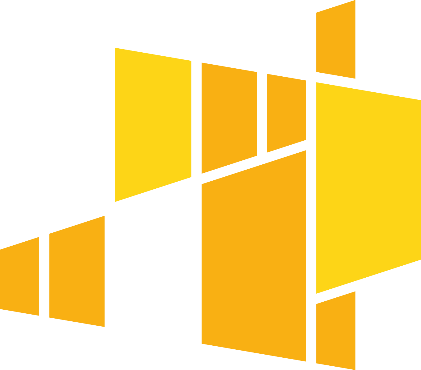 Stypendia stażowe a ZUS
Stażyści objęci są ubezpieczeniem zdrowotnym oraz od następstw nieszczęśliwych wypadków/ z tytułu wypadku przy pracy lub choroby zawodowej. 
Koszt tego ubezpieczenia jest ponoszony przez podmiot kierujący na staż. Składki ZUS nie wchodzą do kwoty stypendium stażowego.
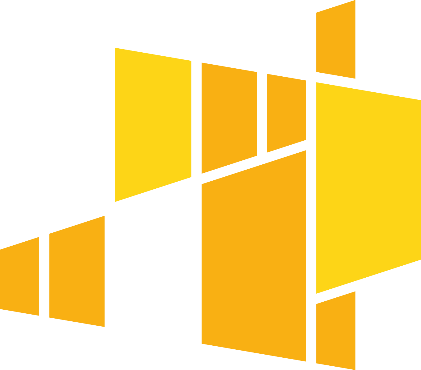 Stypendia stażowe a nieobecności
Przysługują 2 dni wolne za każde 30 dni kalendarzowych odbytego stażu.

 Prawo do stypendium stażowego za okres udokumentowanej niezdolności do pracy, przypadający w okresie odbywania stażu.
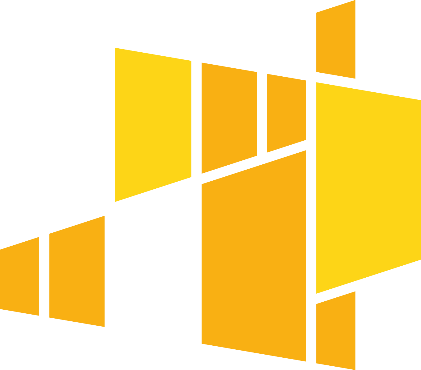 Wynagrodzenie opiekuna stażu
Umowa reguluje zasady refundacji wynagrodzenia opiekuna stażysty z określeniem dokumentów składanych wraz z wnioskiem o refundację oraz dokumentów, którymi powinien dysponować przyjmujący na staż w przypadku kontroli przeprowadzanych przez organizatora stażu lub organy uprawnione.
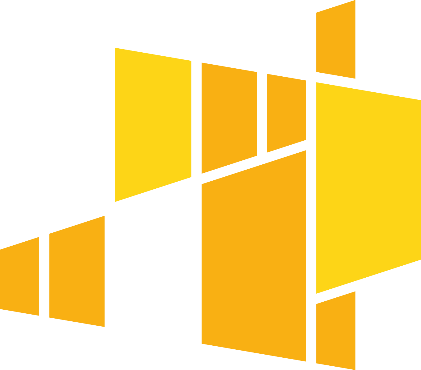 Wynagrodzenie opiekuna stażu
Koszty wynagrodzenia opiekuna stażysty są kwalifikowalne, o ile uwzględniają jedną z  poniższych opcji i wynikają z założeń porozumienia w sprawie realizacji stażu:
a) refundację podmiotowi przyjmującemu na staż dotychczasowego wynagrodzenia opiekuna stażysty (…)
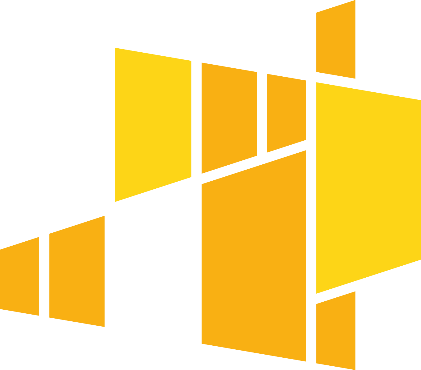 Wynagrodzenie opiekuna stażu
(…) w przypadku oddelegowania go wyłącznie do realizacji zadań związanych z opieką nad grupą stażystów, pod warunkiem, że nadzoruje pracę więcej niż 3 stażystów i jest to uzasadnione specyfiką stażu;

UWAGA: nie przysługuje w przypadku jednoosobowej działalności gospodarczej
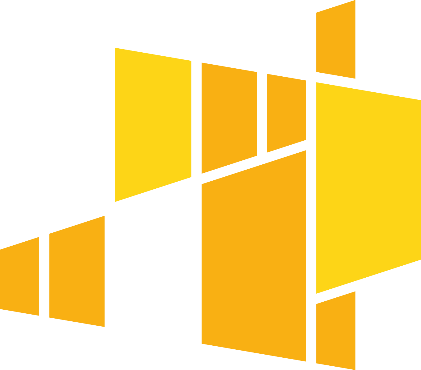 Wynagrodzenie opiekuna stażu
b) refundację części wynagrodzenia w przypadku częściowego zwolnienia od obowiązku świadczenia pracy w wysokości max 500 zł brutto/-m-c za opiekę nad pierwszym stażystą i max 250 zł brutto/m-c za kolejnego stażystę, przy czym opiekun może otrzymać refundację za opiekę nad max 3 stażystami;
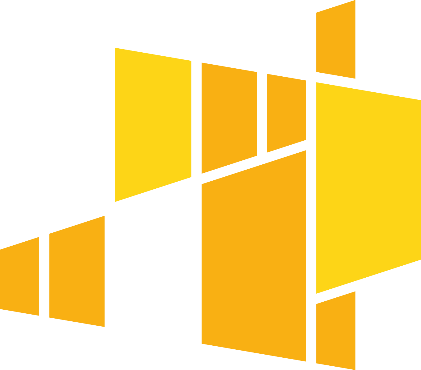 Wynagrodzenie opiekuna stażu
c) refundację dodatku do wynagrodzenia opiekuna, gdy nie został zwolniony od obowiązku świadczenia pracy w
wysokości max 500 zł brutto/m-c za opiekę nad pierwszym stażystą i max 250 zł brutto/m-c za każdego kolejnego stażystę, przy czym opiekun może otrzymać refundację za opiekę nad maksymalnie 3 stażystami.
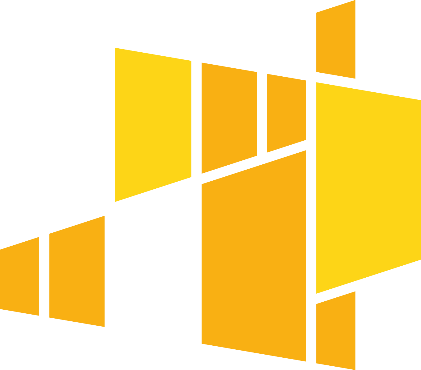 Wynagrodzenie opiekuna stażu
Funkcje opiekuna stażysty może pełnić wyłącznie osoba posiadająca co najmniej sześciomiesięczny staż pracy na danym stanowisku, na którym odbywa się staż lub co najmniej dwunastomiesięczne doświadczenie w branży/dziedzinie, w jakiej realizowany jest staż. UWAGA: kwalifikuje się wynagrodzenie brutto bez kosztów pracodawcy.
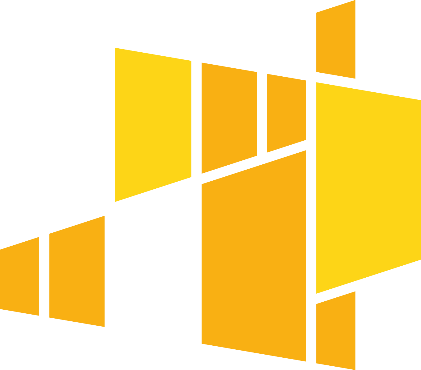 Dokumentacja związana z rozliczaniem
Regulamin wypłaty stypendium stażowego/szkoleniowego ze wskazaniem kwoty należnej za godzinę;
Regulamin powinien określać kwestię składek ZUS;
Inny przykładowy zapis:
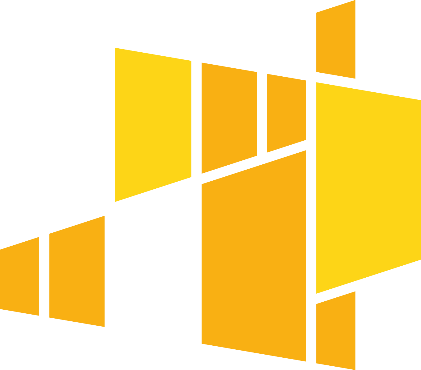 Dokumentacja związana z rozliczaniem
Uczestnik projektu, który podjął zatrudnienie, inną pracę zarobkową lub działalność gospodarczą, nadal może kontynuować udział w projekcie, jednakże w tym momencie przysługuje mu stypendium w wysokości 20% kwoty zasiłku, niezależnie od wymiaru godzin szkolenia;
Oświadczenie osoby pobierającej stypendium ( do celów ZUS);
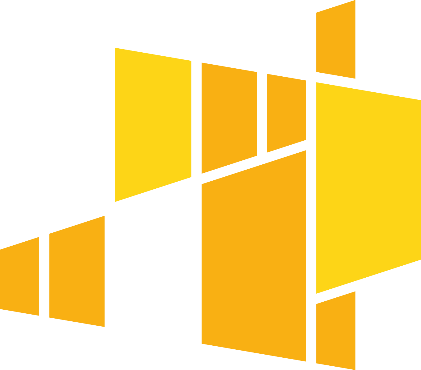 Dokumentacja związana z rozliczaniem
Umowa uczestnictwa;
Miesięczna lista wypłat stypendiów;
Oświadczenie w sprawie rach. bankowego uczestnika;
Kserokopia zaświadczenia o odbyciu stażu;
Wniosek o przyznanie stypendium stażowego;
Dziennik stażu (uczniowie);
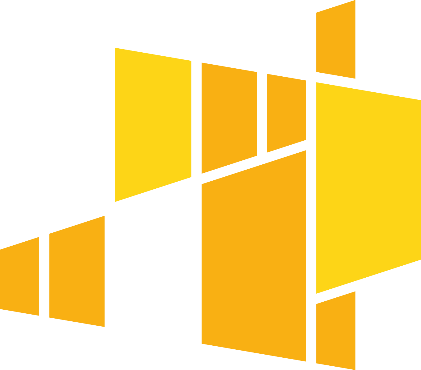 Dokumentacja związana z rozliczaniem
Załącznikami do Wniosku jest np..:
a) Wypełniona przez ucznia i podpisana przez właściwe osoby Karta czasu odbywania stażu, którego wzór opracował Beneficjent.
b) Wypełniony i podpisany przez właściwe osoby Certyfikat odbycia stażu,
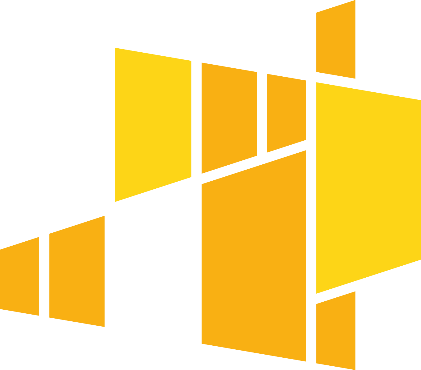 Dokumentacja staży/praktyk
Staże/praktyki zawodowe realizowane w ramach projektu powinny być udokumentowane w sposób umożliwiający określenie co najmniej:
1) organizatora stażu/praktyki zawodowej;
2) uczestników stażu/praktyki zawodowej i ich danych kontaktowych;
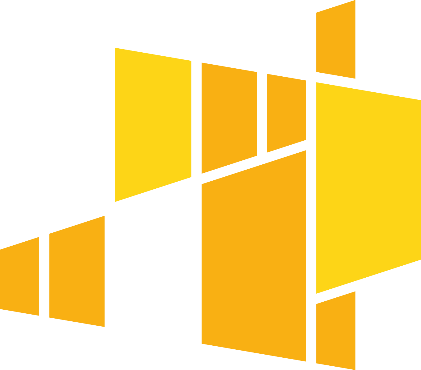 Dokumentacja staży/praktyk
3) terminu i miejsca odbywania stażu/praktyki zawodowej;
4) zakresu stażu/praktyki zawodowej, w tym programu i harmonogramu;
5) liczby godzin stażu/praktyki zawodowej;
6) przekazanych uczestnikom materiałów;
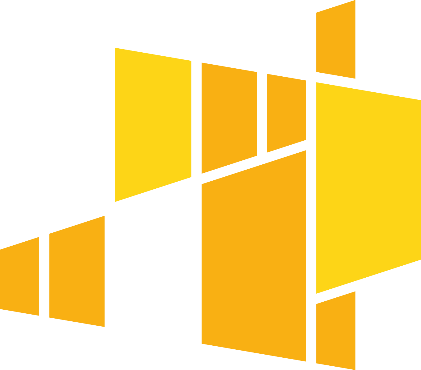 Dokumentacja staży/praktyk
7) faktu zakończenia formy wsparcia;
8) oceny stażu/praktyki zawodowej dokonanej przez jego uczestników;
9) wydatków kwalifikowanych w ramach realizowanego projektu poniesionych podczas stażu/praktyki zawodowej
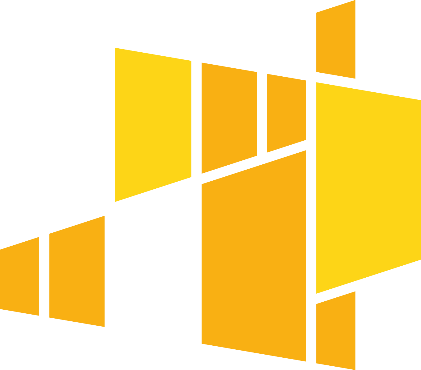 Dokumentacja staży/praktyk
Cd 9: w tym kosztów dojazdu uczestników, kosztów wyżywienia, zakwaterowania, a także opieki nad dziećmi i osobami zależnymi, o ile beneficjent założył takie wparcie we wniosku, liczby i wartości wypłaconych stypendiów).
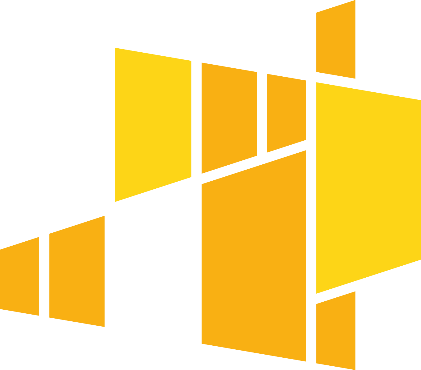 Staże uczniowskie
Na czas trwania praktyki zawodowej lub stażu zawodowego jest zawierana pisemna umowa pomiędzy stronami zaangażowanymi w realizację praktyki zawodowej lub stażu zawodowego. 
Umowa powinna określać co najmniej wskazanie liczby godzin praktyki zawodowej lub stażu zawodowego,
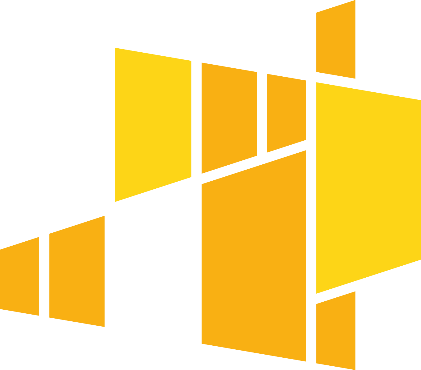 Staże uczniowskie
(cd) okres realizacji i miejsce odbywania praktyki
zawodowej lub stażu zawodowego, 
wynagrodzenie praktykanta lub stażysty, 
zobowiązanie do wyznaczenia opiekuna praktykanta lub stażysty po stronie podmiotu przyjmującego na praktykę zawodową lub staż zawodowy.
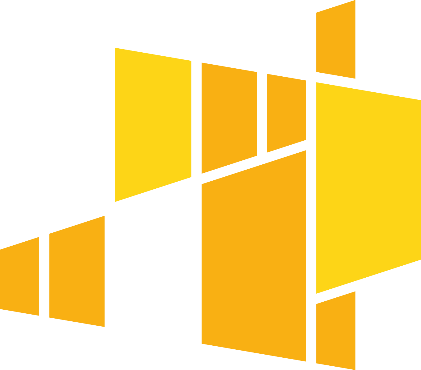 Staże uczniowskie - stypendium
Przysługuje za 150 h/m-c.
Wysokość stypendium określa IZ RPO, niemniej nie może ona przekroczyć połowy średniego wynagrodzenia (brutto) za pracę w danym województwie, wyliczaną na podstawie aktualnych danych GUS.
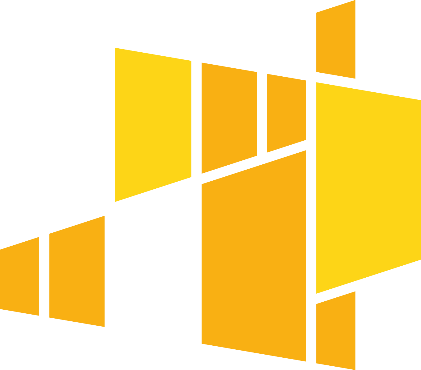 Staże zawodowe - stypendium
W ramach kształcenia zawodowego praktycznego wysokość stypendium nie może być niższa niż to wynika z przepisów w sprawie przygotowania zawodowego młodocianych i ich wynagradzania, regulujących zasady wynagradzania młodocianych w kolejnych latach nauki
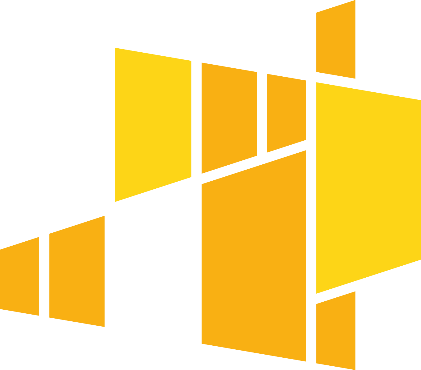 Staże uczniowskie - opiekun
1 opiekun praktyki lub stażu/ max 6 praktykantów lub stażystów. Koszty wynagrodzenia opiekuna opcje:
i) refundacja wynagrodzenia opiekuna w zakresie odpowiadającym częściowemu lub całkowitemu zwolnieniu go od świadczenia pracy w wysokości obliczonej jak za urlop wypoczynkowy, max 5000 zł
brutto.
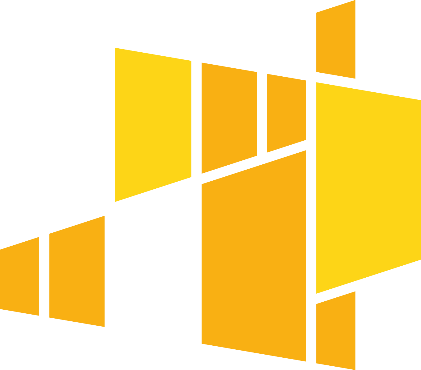 Staże uczniowskie - opiekun
i) (cd) wysokość wynagrodzenia nalicza się proporcjonalnie do liczby godzin stażu zawodowego zrealizowanych przez uczniów;
ii) refundację dodatku do wynagrodzenia opiekuna praktykanta lub stażysty, gdy nie został zwolniony od świadczenia pracy,
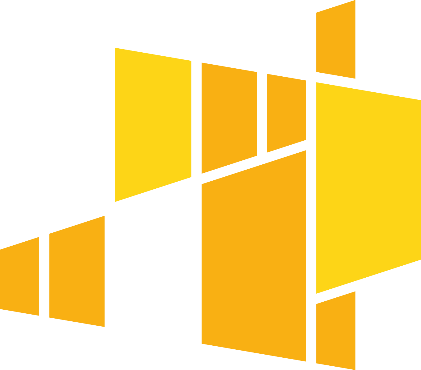 Staże uczniowskie - opiekun
ii) ( cd) max 10% zasadniczego wynagrodzenia wraz ze wszystkimi składnikami wynagrodzenia wynikającego ze
zwiększonego zakresu zadań, max 500 zł brutto, za 150 h. Wysokość wynagrodzenia nalicza się proporcjonalnie do liczby godzin praktyki zawodowej lub stażu zawodowego zrealizowanych przez uczniów);
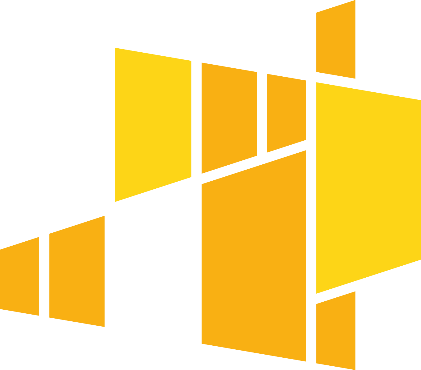 Staże uczniowskie - opiekun
iii) refundację wynagrodzenia opiekuna praktykanta, który będzie pełnił funkcję instruktora praktycznej nauki zawodu i dla którego praca z uczniami będzie stanowić podstawowe zajęcie – do wysokości wynagrodzenia określonego w § 9 ust. 2 pkt 1 rozporządzenia MEN w sprawie praktycznej nauki zawodu;
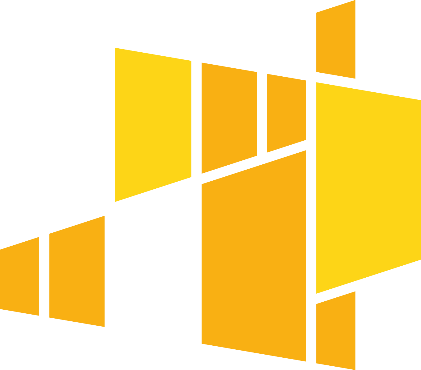 Kwalifikowalność uczestników
Uczestnicy - osoby i podmioty, które można zidentyfikować i uzyskać od nich dane niezbędne do określenia wspólnych wskaźników produktu (w przypadku osób fizycznych oraz wsparcia pracowników instytucji dotyczących co najmniej płci, statusu na rynku pracy, wieku, wykształcenia) i dla których planowane jest poniesienie określonego wydatku.
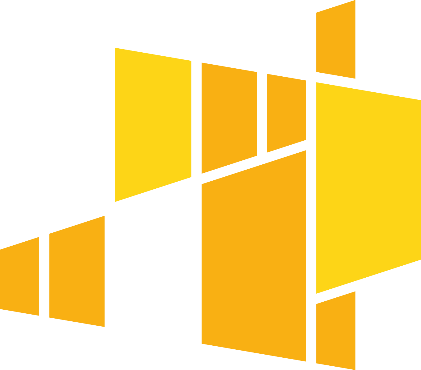 Kwalifikowalność uczestników
Zakres danych uzyskiwanych od uczestników wskazano w zał. nr 7 do Wytycznych w zakresie monitorowania postępu rzeczowego

Nie należy wykazywać jako uczestników osób i podmiotów niekorzystających z bezpośredniego wsparcia.
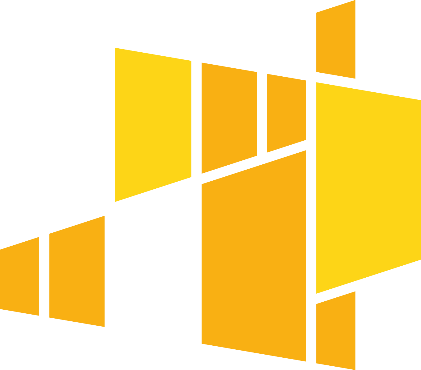 Kwalifikowalność uczestników
Bezpośrednie wsparcie uczestnika to wsparcie, na które zostały przeznaczone określone środki finansowe.

 Wsparcie świadczone jest na rzecz konkretnej osoby i prowadzi do uzyskania korzyści przez uczestnika (np. nabycia kompetencji, podjęcia zatrudnienia).
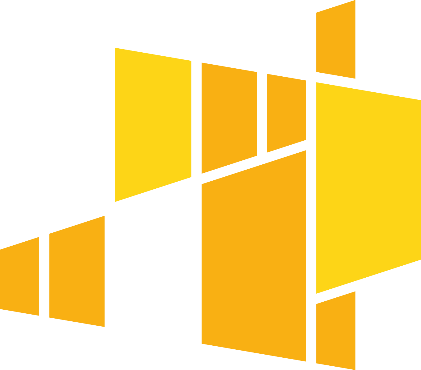 Kwalifikowalność uczestników – warunki uczestnictwa w projekcie
spełnienie kryteriów ustanowionych w PO, SZOOP, regulaminie konkursu/dokumentacji dot. projektów pozakonkursowych i wniosku o dofinansowanie;
spełnienie kryteriów ustanowionych w przepisach prawa powszechnie obowiązującego;
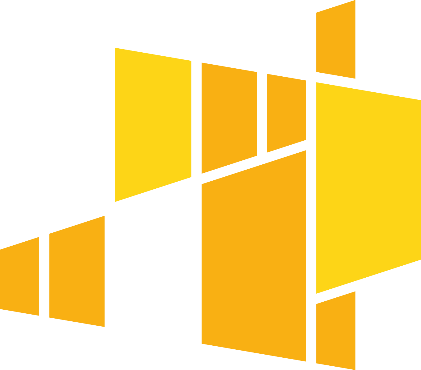 Kwalifikowalność uczestników – warunki uczestnictwa w projekcie
uzyskanie danych o osobie fizycznej, o których mowa w załączniku nr 1 i 21 (o ile zał. nr 2 dotyczy) do rozporz. EFS (nr 1304/2013) lub danych podmiotu potrzebnych do monitorowania wskaźników kluczowych oraz przeprowadzenia ewaluacji (są to dane wskazane w załączniku do umowy o dofinansowanie projektu);
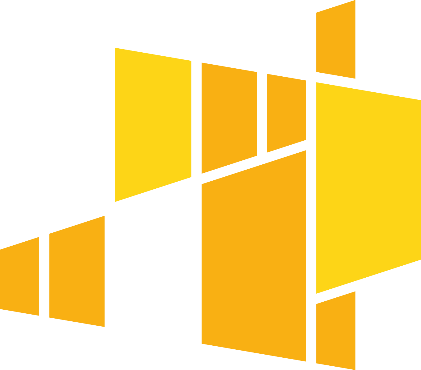 Kwalifikowalność uczestników – warunki uczestnictwa w projekcie
zobowiązanie osoby fizycznej do przekazania informacji na temat jej sytuacji po opuszczeniu projektu;
złożenie przez osobę fizyczną (lub jej opiekuna prawnego) oświadczenia o przyjęciu przez nią do wiadomości informacji, o których mowa w RODO.
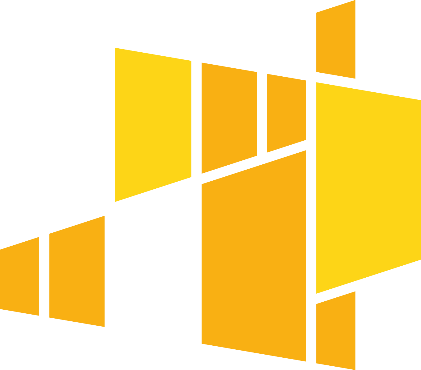 Kwalifikowalność uczestników – warunki uczestnictwa w projekcie
Jeśli uczestnik/opiekun prawny odmówi podania danych wrażliwych można taką osobę zakwalifikować, ale udokumentować, że podjęto działania w celu pozyskania danych – wyjątek grupa docelowa charakteryzuje się przedmiotowymi cechami – wtedy uczestnik, który nie podał danych będzie niekwalifikowalny.
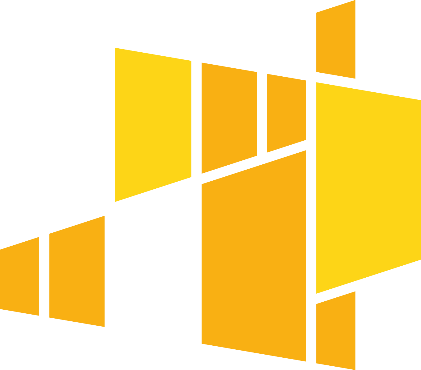 Kwalifikowalność uczestników – warunki uczestnictwa w projekcie
Warunków kwalifikowalności określonych dla uczestników konkretnego projektu należy szukać we wniosku o dofinansowanie, gdzie beneficjent określa grupę docelową projektu adekwatną do właściwego celu szczegółowego, tzn. wskazuje kogo obejmie wsparciem bezpośrednim oraz jakie są cechy jego uczestników (osób lub podmiotów).
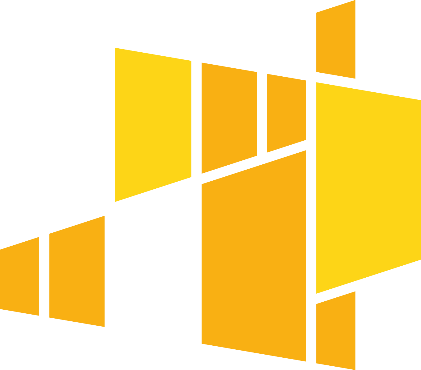 Kwalifikowalność uczestników – warunki uczestnictwa w projekcie
Jeśli PO, SZOOP, czy regulamin konkursu/dokumentacja dot. projektów pozakonkursowych przewidują udzielenie wsparcia osobom (instytucjom) o konkretnych cechach, powinno to znaleźć odzwierciedlenie we wniosku o dofinansowanie.
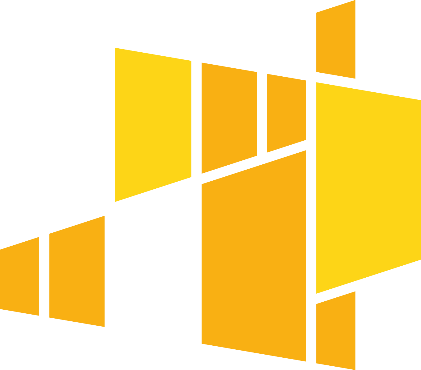 Kwalifikowalność uczestników – warunki uczestnictwa w projekcie
Istotne cechy uczestnika projektu określone we wniosku o dofinansowanie to przede wszystkim:
wiek,
status na rynku pracy,
wykształcenie,
płeć,
niepełnosprawność
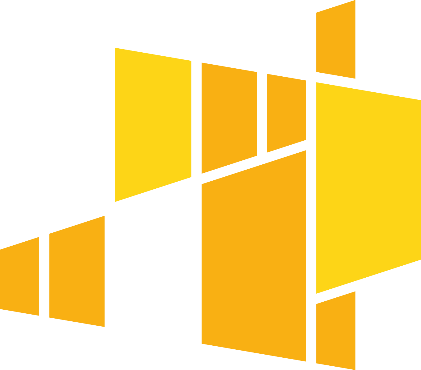 Kwalifikowalność uczestników – warunki uczestnictwa w projekcie
W przypadku, gdy dana cecha osób, do których skierowane będzie wsparcie, nie ma znaczenia w kontekście realizacji projektu (czy kryteriów wyboru projektu) beneficjent nie musi jej uwzględniać w opisie grupy docelowej.
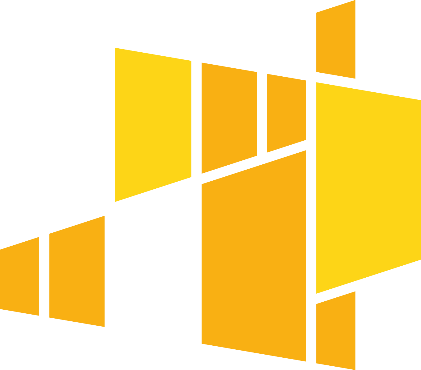 Kwalifikowalność uczestników – warunki uczestnictwa w projekcie
Gdyby nieistotna cecha została określona przez beneficjenta – uczestnik projektu będzie musiał ją spełniać.

Weryfikacja spełnienia cech przez uczestnika projektu przebiega przede wszystkim na podstawie dokumentów (oświadczenia lub zaświadczenia) wskazanych we WoD.
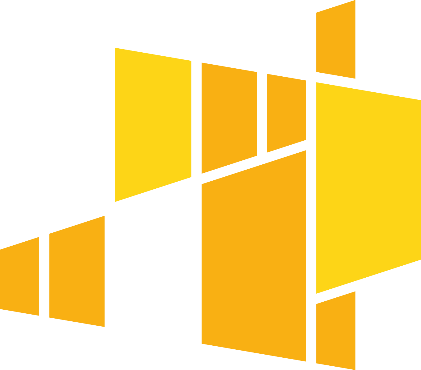 Kwalifikowalność uczestników – warunki uczestnictwa w projekcie
Gdy wsparcie w projekcie nie jest dedykowane danej grupie, ale uczestniczy ona w projekcie z uwagi na spełnienie sprecyzowanych kryteriów rekrutacji, wówczas nie ma obowiązku weryfikacji cech danej osoby, które nie służą spełnieniu kryteriów rekrutacji do projektu.
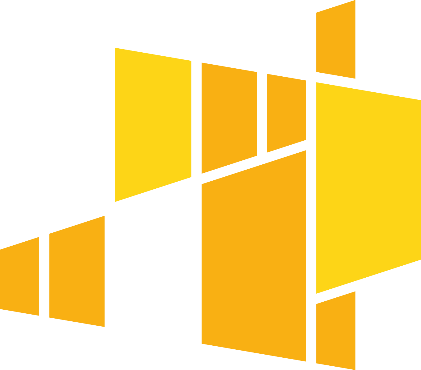 Kwalifikowalność uczestników – warunki uczestnictwa w projekcie
PRZYKŁAD:

nie ma potrzeby pozyskiwania orzeczenia o niepełnosprawności w przypadku, gdy osoby z niepełnosprawnościami nie są wskazane jako grupa docelowa projektu, a ich udział nie jest premiowany).
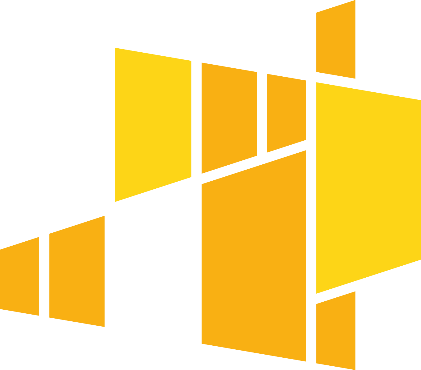 Zaświadczenie a oświadczenie
Zaświadczenie może być wymagane tylko wtedy, gdy istnieje dokument potwierdzający spełnienie określonego kryterium przez uczestnika projektu np. zaświadczenie lekarskie;  zaświadczenie o wolontariacie wydane przez pracodawcę, zaświadczenie o zatrudnieniu ( a nie umowa o pracę!).
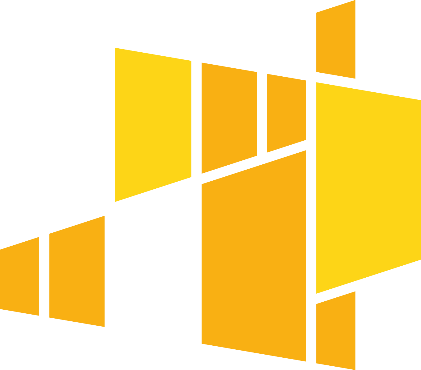 Zaświadczenie a oświadczenie
Przykłady zastosowania oświadczeń na potwierdzenie cech:

przynależność do mniejszości narodowej lub etnicznej;
bezdomność;
wykluczenie;
przemoc w rodzinie;
korzystanie z pomocy żywieniowej.
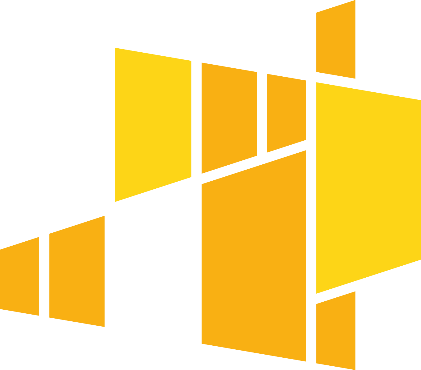 Badanie kwalifikowalności uczestnika – obowiązki Beneficjenta
przeprowadzenie rekrutacji uczestników projektu (UP) zgodnie z kryteriami udziału w projekcie określonymi we wniosku o dofinansowanie, w oparciu o dokumenty, które potwierdzają kwalifikowalność danej osoby,
weryfikacja kwalifikowalności UP przebiegająca na podstawie zaświadczeń lub oświadczeń,
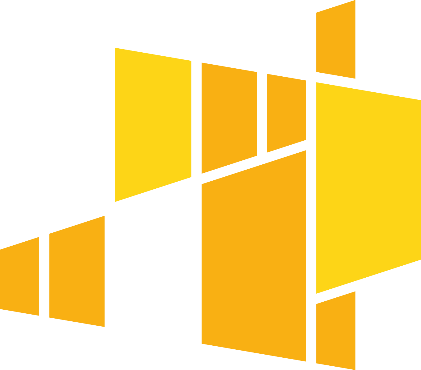 Badanie kwalifikowalności uczestnika – obowiązki Beneficjenta
zgromadzenie dokumentów (zaświadczeń i oświadczeń) potwierdzających kwalifikowalność UP w celu zapewnienia właściwej ścieżki audytu;
potwierdzenie we WNP kwalifikowalności UP poprzez przekazanie dokumentacji źródłowej (oświadczeń lub zaświadczeń potwierdzających kwalifikowalność UP) min 5% UP z  danego okresu rozliczeniowego.
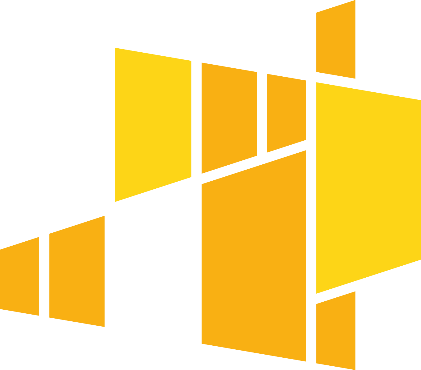 Badanie kwalifikowalności uczestnika – obowiązki Beneficjenta
poddanie się kontroli prowadzonej w miejscu realizacji projektu lub w siedzibie beneficjenta przez uprawnioną instytucję i zapewnienie instytucji prawa wglądu do dokumentacji źródłowej potwierdzającej kwalifikowalność co najmniej 10% osób/podmiotów objętych wsparciem.
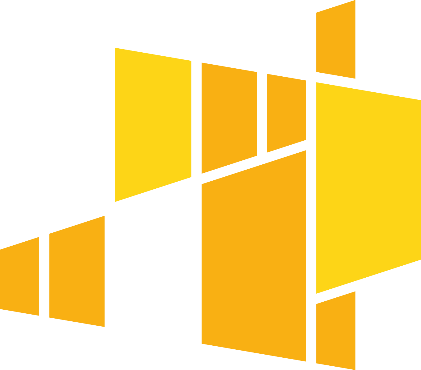 Baza personelu
Beneficjent wprowadza na bieżąco następujących danych do systemu SL2014:
a) dane dotyczące personelu projektu, w tym: nr PESEL, imię, nazwisko, 
b) dane dotyczące formy zaangażowania personelu w ramach projektu
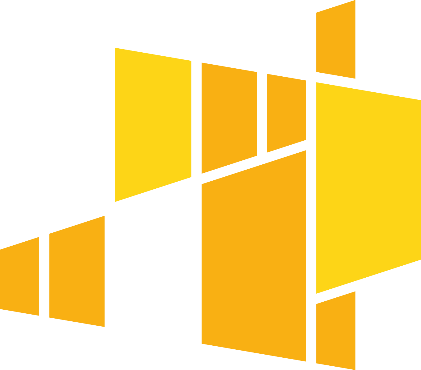 Baza personelu
b) (cd) stanowisko, forma zaangażowania w projekcie, data zaangażowania, okres zaangażowania, wymiar czasu pracy oraz godziny pracy, jeśli zostały określone w dokumentach związanych z jej zaangażowaniem,
c) w zakresie protokołów – dane dotyczące godzin zaangażowania ( od godz. do godz.)za dany miesiąc
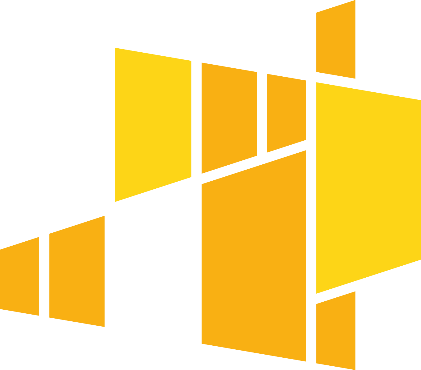 Baza personelu
Wprowadza się dane personelu rozliczanego w ramach kosztów bezpośrednich, a nie osób rozliczanych w ramach kosztów pośrednich, np. Koordynatora projektu, ani w ramach kwot ryczałtowych i stawek jednostkowych
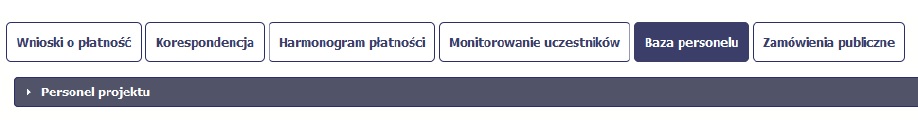 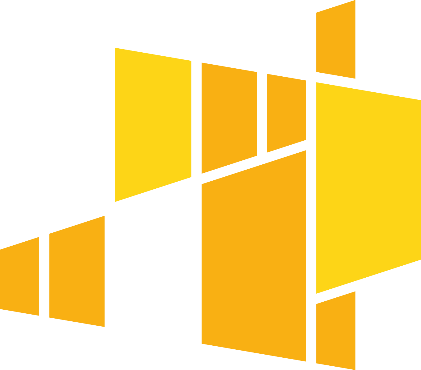 Baza personelu
Dział Personel Projektu zawiera numery PESEL osób dotychczas zarejestrowanych w systemie.
Aby rozpocząć dodawanie informacji o osobie należy wybrać funkcję Dodaj personel.
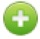 Pola: Status, Data przesłania i Data wycofania uzupełniane są automatycznie.
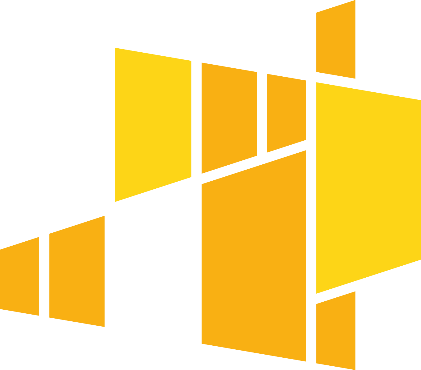 Baza personelu – należy wypełnić pola
KRAJ - wybrać właściwą wartość z listy rozwijalnej,
PESEL- wprowadzić nr PESEL danej osoby,
IMIĘ – wprowadzić imię danej osoby,
NAZWISKO -  wprowadzić nazwisko danej osoby,
UWAGI - można wskazać dodatkowe informacje na temat sposobu zaangażowania do projektu, np. w ramach wolontariatu oraz dodać STANOWISKO.
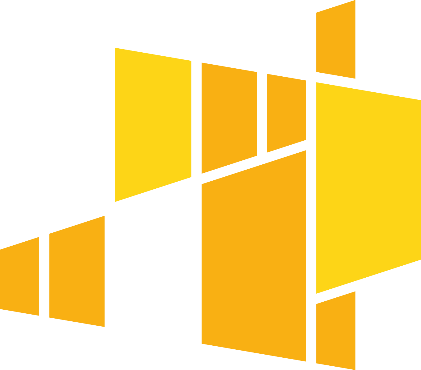 Baza personelu – należy wypełnić pola
FORMA ZAANGAŻOWANIA (Inna forma zaangażowania; Kontrakt; Oddelegowanie; Stosunek pracy;  Stosunek pracy - dodatek; Samozatrudnienie; Umowa o dzieło; Umowa zlecenie.
DATA ZAANGAŻOWANIA – należy wprowadzić datę zaangażowania danej osoby do pracy w projekcie na. np. data podpisania umowy, data oddelegowania.
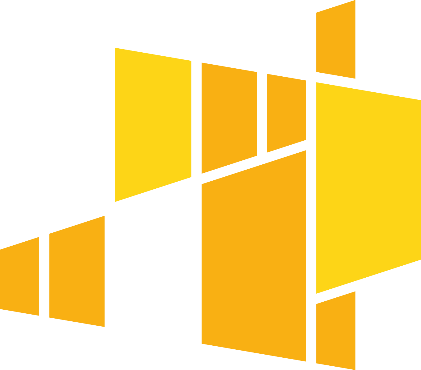 Baza personelu – należy wypełnić pola
OKRES ZAANGAŻOWANIA OD/DO – należy wprowadzić daty rozpoczęcia i zakończenia pracy danej osoby w projekcie na wskazanym stanowisku. 	
WYMIAR CZASU PRACY/WYMIAR ETATU- w przypadku etatu, należy zaznaczyć pole Wymiar etatu i wprowadzić konkretną wartość liczbową.
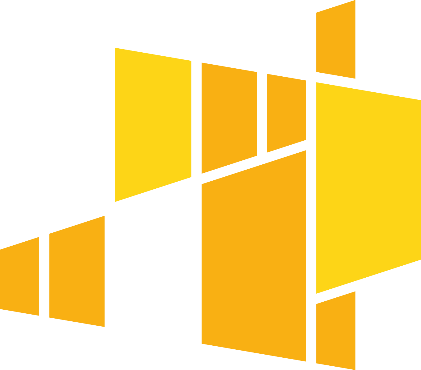 Baza personelu – należy wypełnić pola
WYMIAR CZASU PRACY/LICZBA GODZIN W MIESIĄCU w uzasadnionym przypadku można zaznaczyć to pole i w dodatkowym polu wprowadzić wartość liczbową.

Po wprowadzeniu wszystkich danych należy zapisać formularz. Wysłanie formularza jest możliwe poprzez funkcję Prześlij lub Prześlij wiele:
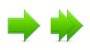 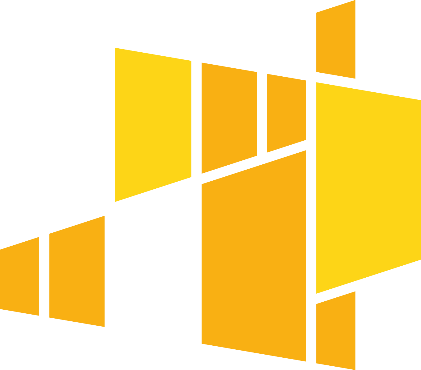 Baza personelu – należy wypełnić pola
Po zapisaniu informacji dotyczącej personelu, należy uzupełnić dział Czas pracy poprzez podanie szczegółowych informacji o czasie pracy danej osoby, przy czym:

Można wykazać kilka przedziałów godzinowych dla jednego dnia (np.: jeżeli personel pracuje kilka godzin rano i po południu).
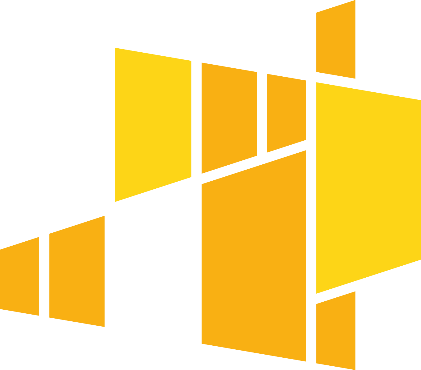 Baza personelu – należy wypełnić pola
Godziny lekcyjne należy przeliczyć na godziny zegarowe.
Czas pracy jest zablokowany do edycji dla informacji o statusie: przesłany. Aby poprawić dane w zakresie czasu pracy dla przesłanego miesiąca, należy najpierw poprosić instytucję o wycofanie formularza.
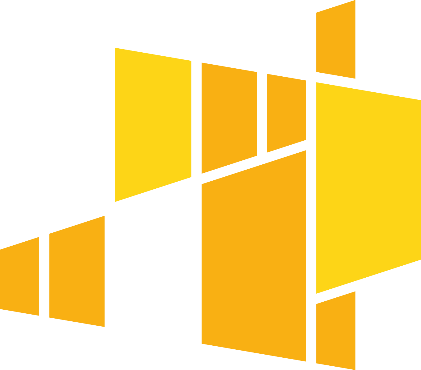 Baza personelu – czas pracy
Aby uzupełnić czas pracy danej osoby, należy najpierw wybrać odpowiednie stanowisko, skorzystać z funkcji Edytuj
oraz Inicjuj dane: 

System pozwala na określenie czasu pracy w dniach oraz godzinach.
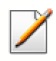 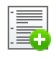 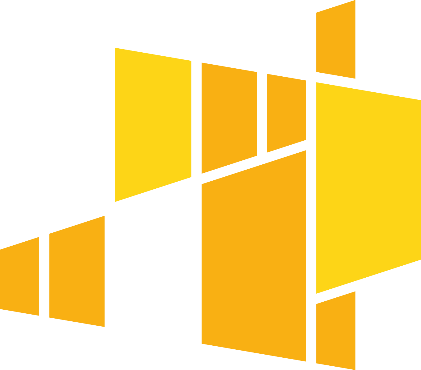 Baza personelu – czas pracy
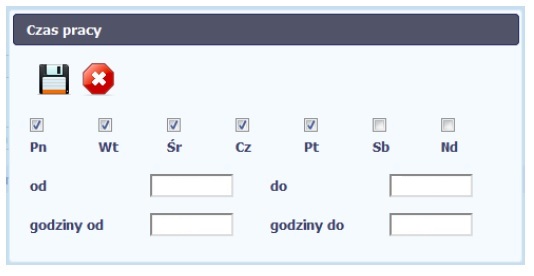 Aby przesłać informacje o czasie pracy, należy skorzystać z funkcji Prześlij lub Prześlij wiele.
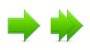 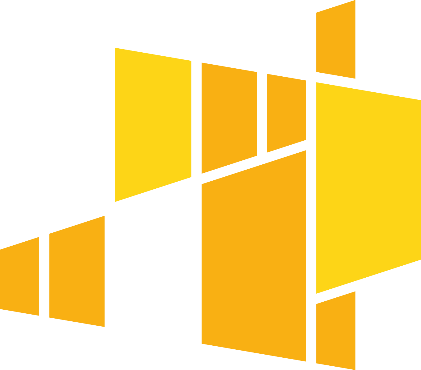 Dodatki lub wynagrodzenia wypłacane przez stronę trzecią
Dodatki lub wynagrodzenia wypłacane przez stronę trzecią na rzecz uczestników danego projektu, np. wkład wnoszony przez pracodawcę w przypadku szkoleń dla przedsiębiorców w formie wynagrodzenia pracownika skierowanego na szkolenie i poświadczone beneficjentowi są kwalifikowalne.
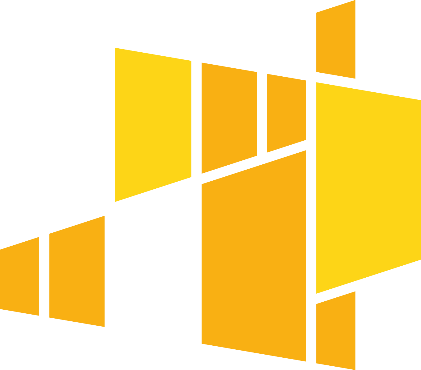 Dodatki lub wynagrodzenia wypłacane przez stronę trzecią
WARUNEK: zostały one poniesione zgodnie z przepisami krajowymi, z uwzględnieniem zasad wynikających z ustawy o rachunkowości.
Wkład rozliczany jest na podstawie oświadczenia składanego przez podmioty wypłacające pozwalającego na identyfikację uczestników projektu oraz wysokości wkładu w odniesieniu do każdego z nich.
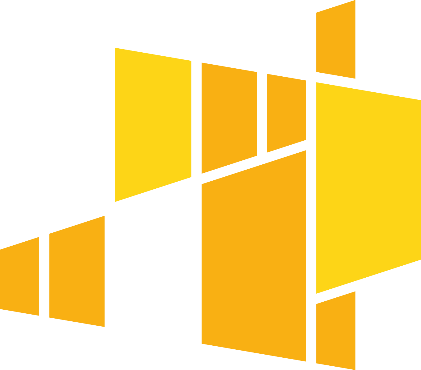 Dodatki lub wynagrodzenia wypłacane przez stronę trzecią
Wysokość wkładu wynikającego z dodatków lub wynagrodzeń wypłacanych przez stronę trzecią na rzecz uczestników projektu musi wynikać z dokumentacji księgowej podmiotu wypłacającego i może podlegać kontroli.
Składki na PFRON się nie kwalifikują.
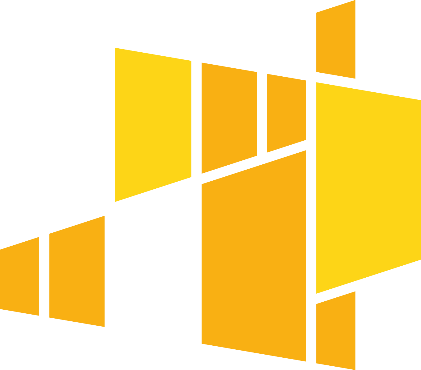 Dokumentacja związana z personelem – umowy o pracę
Umowa o pracę + aneksy (gdy dotyczy),
Opis stanowiska pracy,
Zakres zadań, obowiązków i odpowiedzialności,
Dowód na przeszkolenie z BHP,
Dowód na przeszkolenie na miejscu pracy,
Badania lekarskie,
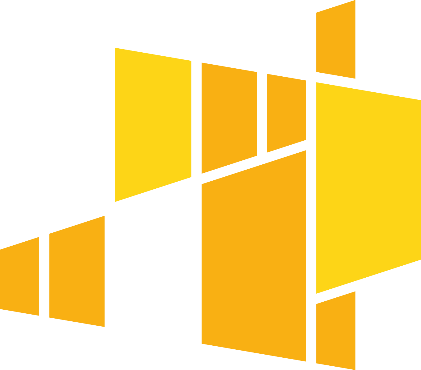 Dokumentacja związana z personelem – umowy o pracę
Oddelegowanie (fakultatywne),
Regulaminy pracy,
Regulaminy wynagradzania, premiowania, dodatków specjalnych, wypłaty 13-tki,
Listy płac,
Dokumenty ZUS DRA, Dokumenty do US
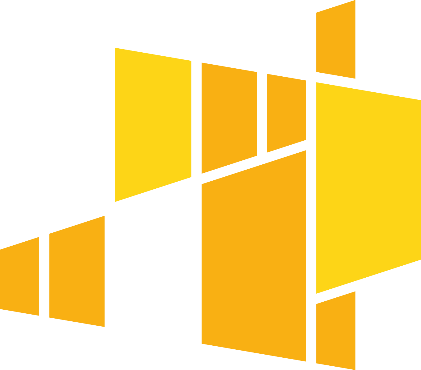 Dokumentacja związana z personelem – umowy o pracę
Rachunek bankowy i dokumenty potwierdzające przelewy – zapłatę wynagrodzenia, odprowadzenie składek ZUS i zaliczki na podatek dochodowy od osób fizycznych,
Delegacje,
Pisma przyznające dodatki/nagrody/premie,
Wnioski o urlop wypoczynkowy,
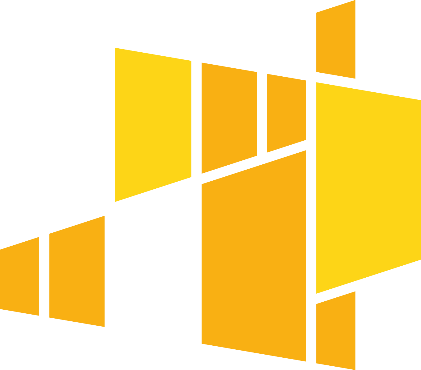 Dokumentacja związana z personelem – umowy o pracę
Wnioski o urlopy okolicznościowe wraz z uzasadnieniem,
Wypłaty wynagrodzeń,
Wypłaty wynagrodzeń chorobowych,
Wypłaty zasiłków chorobowych,
Umowy na zastępstwo
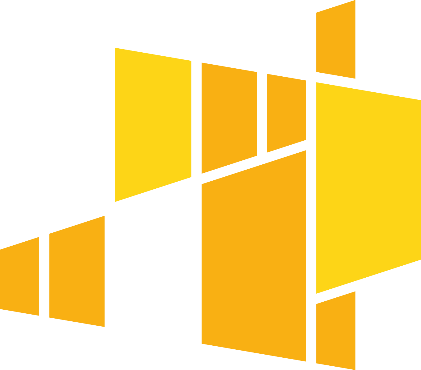 Dokumentacja związana z personelem – umowy o pracę
Karty czasu pracy (jeśli dotyczy),
Upoważnienia do podpisywania dokumentów księgowych ( zgodne z Instrukcja obiegu dokumentów księgowych),
Upoważnienia do pracy w SL2014
Inne?
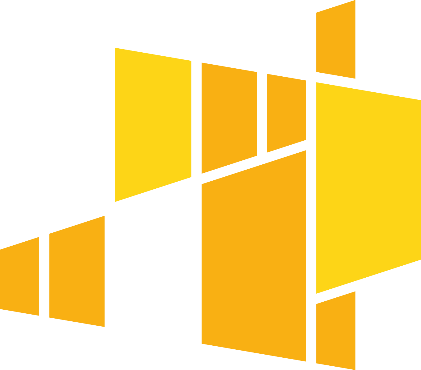 Dokumentacja związana z personelem – umowy cywilnoprawne
Umowy zlecenia/Umowy o dzieło,
Umowy agencyjne,
Kontrakty menadżerskie,
Karty czasu pracy ( umowy zlecenia),
Protokoły odbioru prac,
Protokoły odbioru dzieła,
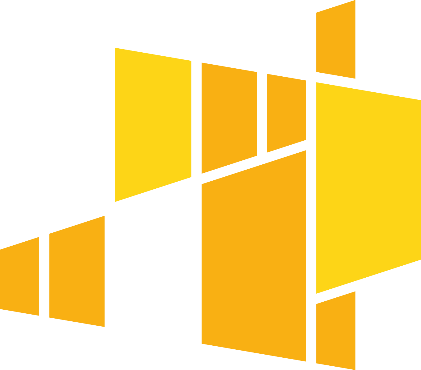 Dokumentacja związana z personelem – umowy cywilnoprawne
Upoważnienia do podpisywania dokumentów księgowych ( zgodne z Instrukcja obiegu),
Upoważnienia zgodne z RODO, do pracy w SL2014
Rachunek bankowy i dokumenty potwierdzające przelewy 
Rachunki kosztów podróży,
INNE?
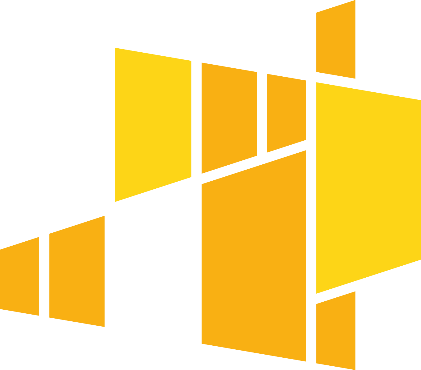 Personel w projektach partnerskich
Nie jest dopuszczalne angażowanie jako personelu projektu pracowników partnerów przez projektodawcę i odwrotnie.
Nie jest dopuszczalne wzajemne zlecanie przez projektodawcę zakupu towarów lub usług partnerowi i odwrotnie.
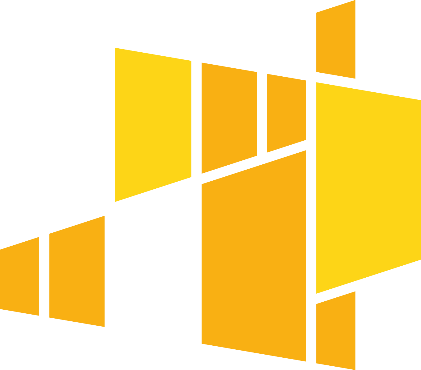 Zatrudnianie personelu w projektach
Wydatki związane z wynagrodzeniem personelu są ponoszone zgodnie z przepisami krajowymi, w szczególności zgodnie z Kodeksem pracy.
Kwalifikowalne składniki wynagrodzenia to m.in.:
 wynagrodzenie brutto, 
składki pracodawcy na ubezpieczenia społeczne, 
składki na Fundusz Pracy,
Zatrudnianie personelu w projektach – kwalifikowalne składniki
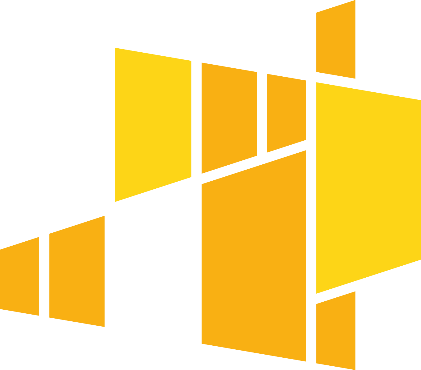 Fundusz Gwarantowanych Świadczeń Pracowniczych, 
odpisy na ZFŚS 
wydatki ponoszone na Pracowniczy Program Emerytalny zgodnie z ustawą z dnia 20 kwietnia 2004 r. o pracowniczych programach emerytalnych (Dz. U. z 2016 r. poz. 1449).
Zatrudnianie personelu w projektach – niekwalifikowalne składniki
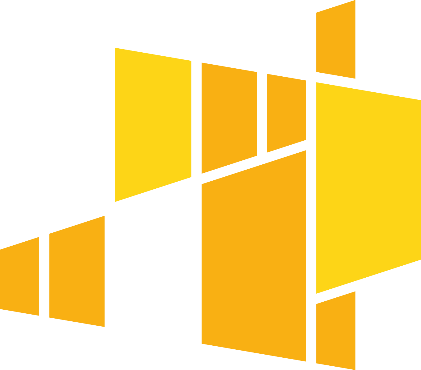 a) wpłaty na „PFRON”,
b) świadczenia realizowane ze środków ZFŚS,
c) koszty ubezpieczenia cywilnego funkcjonariuszy publicznych za szkodę wyrządzoną przy wykonywaniu władzy publicznej,
d) nagrody jubileuszowe i odprawy pracownicze
Zatrudnianie personelu w projektach – niekwalifikowalne składniki
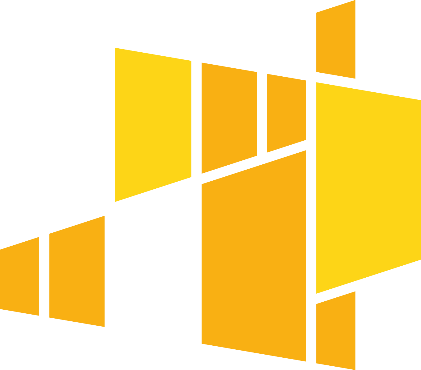 e) koszty składek i opłat fakultatywnych, niewymaganych obowiązującymi przepisami prawa krajowego, chyba że:
i. zostały przewidziane w regulaminie pracy lub regulaminie wynagradzania danej instytucji min 6 m-cy przed złożeniem WoD lub też określone w innych właściwych przepisach prawa pracy oraz
Zatrudnianie personelu w projektach – warunki kwalifikowania
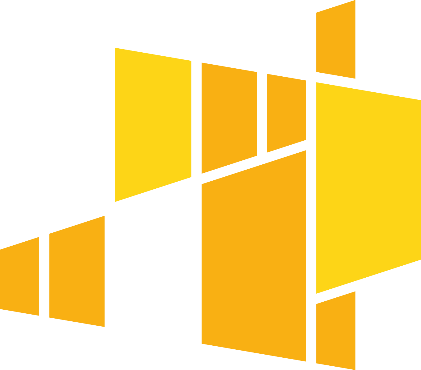 ii. potencjalnie obejmują wszystkich pracowników danej instytucji, a zasady ich odprowadzania/ przyznawania są takie same w przypadku personelu zaangażowanego do realizacji projektów oraz pozostałych pracowników beneficjenta.
Uwaga: pracodawcy zatrudniający do 50 osób nie muszą mieć regulaminów pracy/wynagradzania.
Zatrudnianie personelu w projektach – warunki kwalifikowania
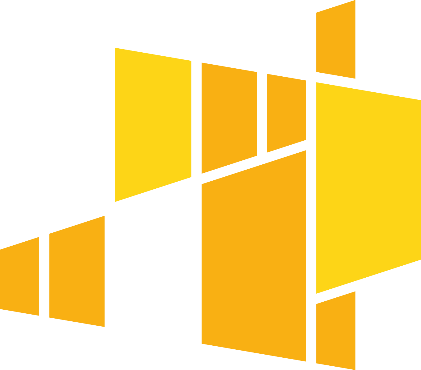 Dodatkowe wynagrodzenie roczne personelu projektu jest kwalifikowalne wyłącznie, jeżeli wynika z przepisów prawa pracy i odpowiada proporcji, w której wynagrodzenie zasadnicze będące podstawą jego naliczenia jest rozliczane w ramach projektu.
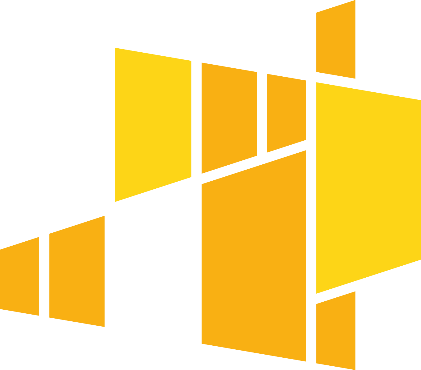 Zatrudnianie personelu w projektach
Wydatki na wynagrodzenie personelu są kwalifikowalne, gdy ich wysokość odpowiada stawkom stosowanym u beneficjenta poza projektami na analogicznych stanowiskach lub na stanowiskach wymagających analogicznych kwalifikacji. Dotyczy to również pozostałych składników wynagrodzenia personelu, w tym nagród i premii.
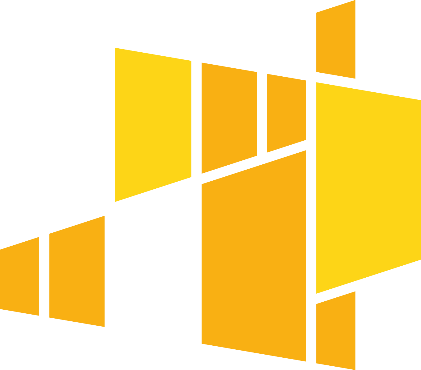 Zatrudnianie personelu w projektach
Poziom stawki jest ściśle powiązany z zadaniami do wykonania np. jeśli ktoś jest światowej sławy ekspertem, lecz decyduje się na pracę w projekcie w charakterze trenera podstaw przedsiębiorczości, kwalifikowana będzie stawka przysługująca trenerowi z tego tematu.
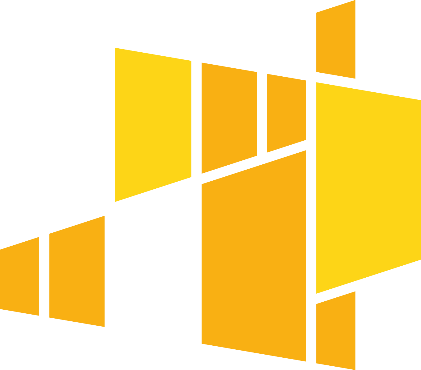 Zatrudnianie personelu w projektach
- delegacje
W ramach projektu mogą być kwalifikowalne koszty delegacji służbowych oraz koszty związane z podnoszeniem kwalifikacji zawodowych personelu projektu, pod warunkiem, że jest to niezbędne dla prawidłowej realizacji projektu oraz koszty te zostały uwzględnione w zatwierdzonym WoD.
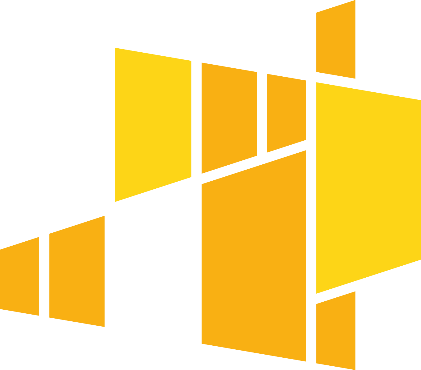 Zatrudnianie personelu w projektach
Umowa o pracę z osobą stanowiącą personel projektu obejmuje wszystkie zadania wykonywane przez tę osobę w ramach projektu lub projektów realizowanych przez beneficjenta.
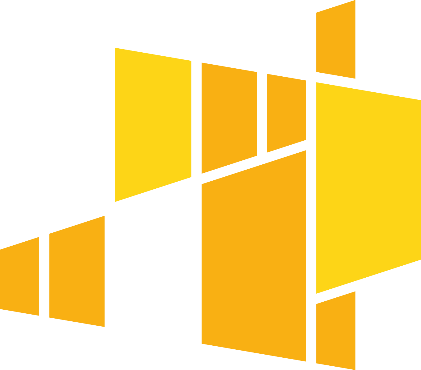 Zatrudnianie personelu w projektach
Nie jest możliwe angażowanie pracownika beneficjenta do realizacji żadnych zadań w ramach tego lub innego projektu na podstawie stosunku cywilnoprawnego, z wyjątkiem umów w wyniku których następuje wykonanie oznaczonego dzieła.
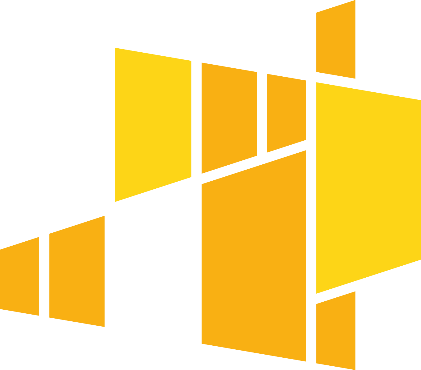 Zatrudnianie personelu w projektach
UWAGA: Jeżeli szczególne przepisy dotyczące zatrudniania danej grupy pracowników uniemożliwiają wykonywanie przez nich zadań w ramach projektu na podstawie stosunku pracy, instytucja właściwa będąca stroną umowy może wyrazić zgodę na ich zaangażowanie przez beneficjenta na podstawie stosunku cywilnoprawnego w ramach danego projektu.
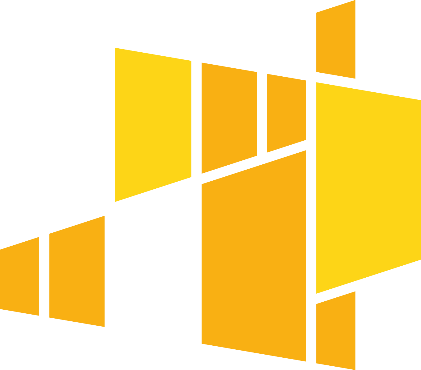 Zatrudnianie personelu w projektach
W przypadku zatrudniania personelu na podstawie stosunku pracy, wydatki na wynagrodzenie personelu są kwalifikowalne, jeżeli są spełnione łącznie następujące warunki:
a) pracownik jest zatrudniony lub oddelegowany w celu realizacji zadań związanych bezpośrednio z realizacją projektu,
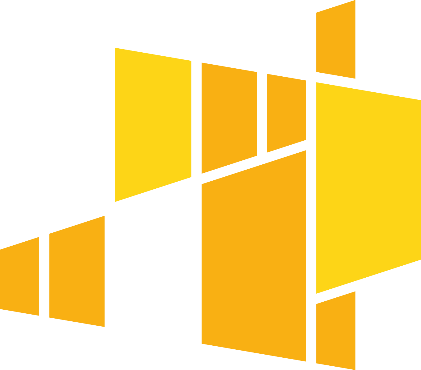 Zatrudnianie personelu w projektach
b) okres zatrudnienia lub oddelegowania pracownika jest kwalifikowalny wyłącznie do końcowej daty kwalifikowalności wydatków wyznaczonej w umowie o dofinansowanie; powyższe nie oznacza, że stosunek pracy nie może trwać dłużej niż okres realizacji projektu,
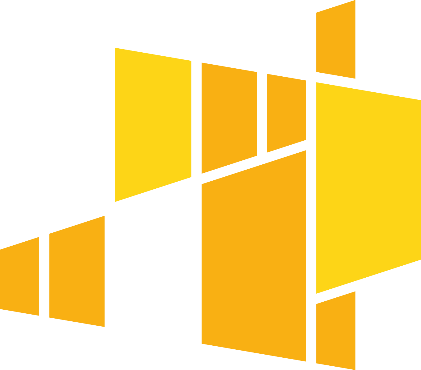 Zatrudnianie personelu w projektach
a) zadania związane z realizacją projektu zostaną wyraźnie wyodrębnione w umowie o pracę/zakresie czynności służbowych lub opisie stanowiska pracy,
b) zakres zadań związanych z realizacją projektu stanowi podstawę do określenia proporcji faktycznego zaangażowania pracownika w realizację projektu
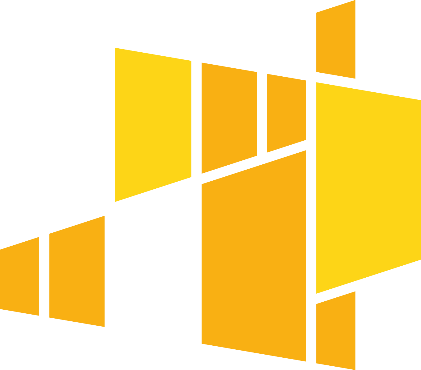 Zatrudnianie personelu w projektach
-kwalifikowalność części etatu
c) zatrudnienie lub oddelegowanie do pełnienia zadań związanych z realizacją projektu jest odpowiednio udokumentowane postanowieniami umowy o pracę lub zakresem czynności służbowych pracownika lub opisem stanowiska pracy; m.in. wskazanie w ww. dokumentach zadań, które dana osoba będzie wykonywała w ramach projektu.
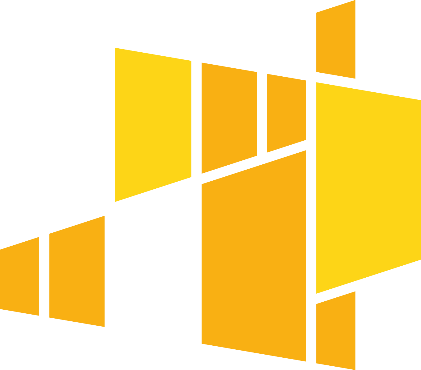 Zatrudnianie personelu w projektach
-kwalifikowalność części etatu
d) wydatek związany z wynagrodzeniem personelu projektu odpowiada proporcji, o której mowa w lit. b, chyba że zakres odpowiedzialności, złożoność lub poziom wymaganych kompetencji na danym stanowisku uzasadnia różnicę w udziale wydatku do czasu pracy wynikającego ze stosunku pracy.
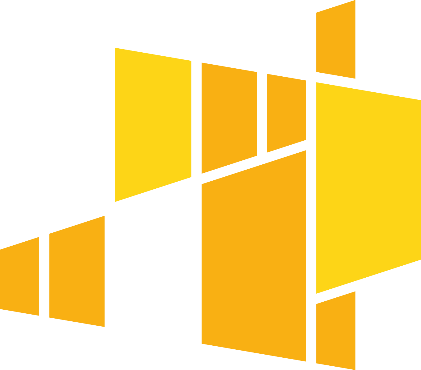 Zatrudnianie personelu w projektach
-kwalifikowalność nagród i premii
a) nagrody lub premie zostały przewidziane w regulaminie pracy lub regulaminie wynagradzania danej instytucji, lub też innych właściwych przepisach prawa pracy,
b) nagrody lub premie zostały wprowadzone w danej instytucji co najmniej 6 miesięcy przed złożeniem wniosku o dofinansowanie,
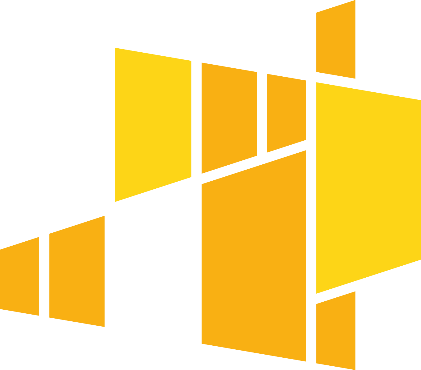 Zatrudnianie personelu w projektach
-kwalifikowalność nagród i premii
c) nagrody lub premie potencjalnie obejmują wszystkich pracowników, a zasady ich przyznawania są takie same w przypadku personelu zaangażowanego do realizacji projektów oraz pozostałych pracowników,
d) nagrody lub premie przyznawane są w związku z realizacją zadań w ramach projektu na podstawie stosunku pracy.
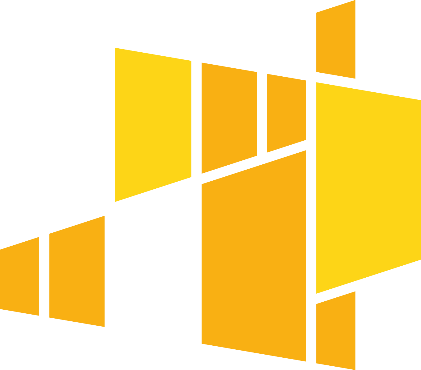 Zatrudnianie personelu w projektach
-kwalifikowalność dodatku
a) możliwość przyznania dodatku wynika bezpośrednio z prawa pracy,
b) został przewidziany w regulaminie pracy lub regulaminie wynagradzania danej instytucji lub też innych właściwych przepisach prawa pracy,
c) został wprowadzony min 6 m-cy przed złożeniem WoD,
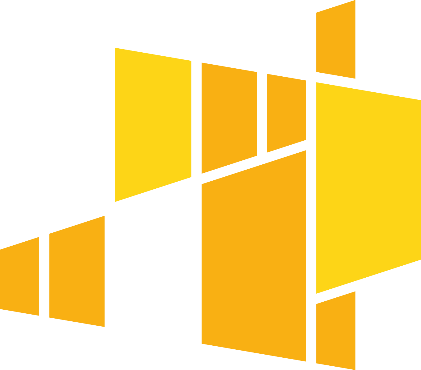 Zatrudnianie personelu w projektach
-kwalifikowalność dodatku
d) dodatek potencjalnie obejmuje wszystkich pracowników danej instytucji,
e) dodatek jest kwalifikowalny wyłącznie w okresie zaangażowania danej osoby do projektu,
f) wysokość dodatku uzależniona jest od zakresu dodatkowych obowiązków,
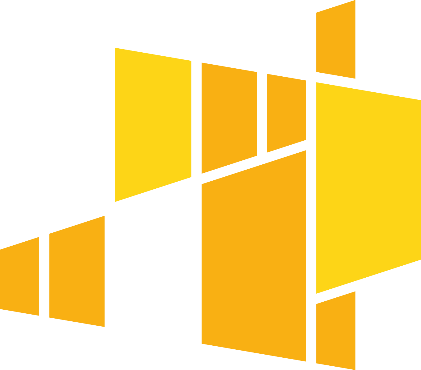 Zatrudnianie personelu w projektach
-kwalifikowalność dodatku
Dodatki są kwalifikowalne do wysokości 40% wynagrodzenia podstawowego wraz ze składnikami z zastrzeżeniem, że przekroczenie tego limitu może wynikać wyłącznie z aktów prawa powszechnie obowiązującego.
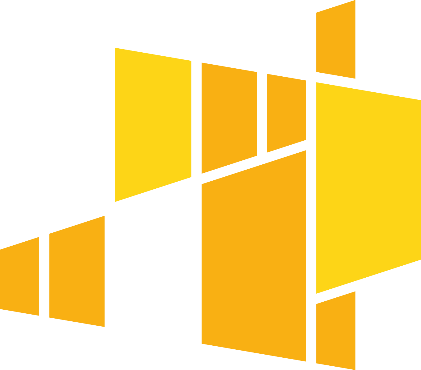 Uproszczone metody rozliczania
Nie wpisuje się pracowników do Bazy personelu.
Nie obowiązuje limit 276 h/m-c
Wydatki na personel nie podlegają kontroli instytucji systemu realizacji RPO WŁ 2014-2020
Zasada konkurencyjności nie ma zastosowania
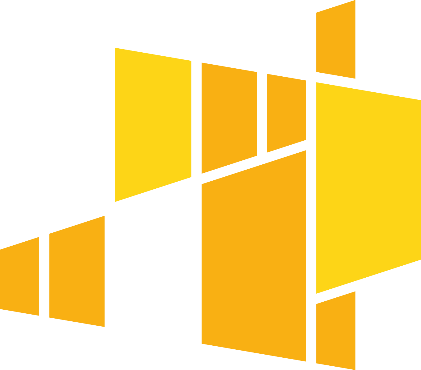 Uproszczone metody rozliczania
Rozeznanie rynku ma zastosowanie na etapie pisania projektu. Może być weryfikowane jedynie na etapie oceny projektu.
Inne instytucje uprawnione do kontroli np. UKS, US może weryfikować efektywność wydatków i zgodność z przepisami.
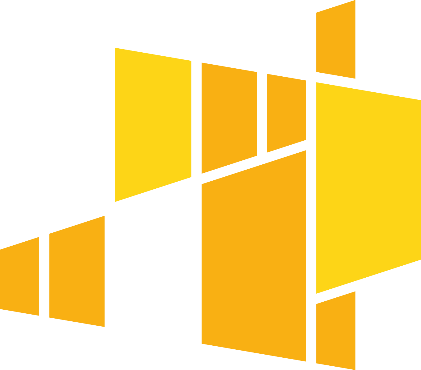 Uproszczone metody rozliczania
Kwoty ryczałtowe – rozliczanie następuje po osiągnięciu wskaźnika przypisanego do danej kwoty ryczałtowej na zasadzie „spełnia/nie spełnia”.

Dowodem na osiągnięcie wskaźnika są dokumenty wskazane w umowie o dofinansowanie.
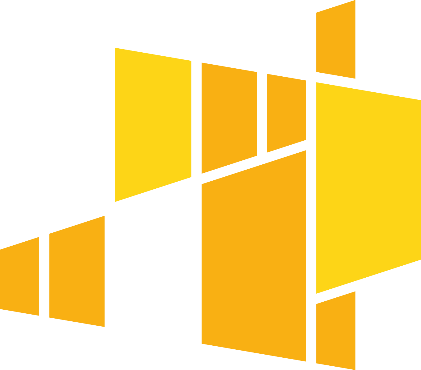 Uproszczone metody rozliczania
Stawki jednostkowe – rozliczenie następuje po zrealizowaniu usługi zawartej w stawce na podstawie dokumentów wymienionych w umowie o dofinansowanie. W przypadku ich braku kwota przypadająca na nią nie przysługuje Beneficjentowi. Dodatkowo proporcjonalnie potrącane są koszty pośrednie.
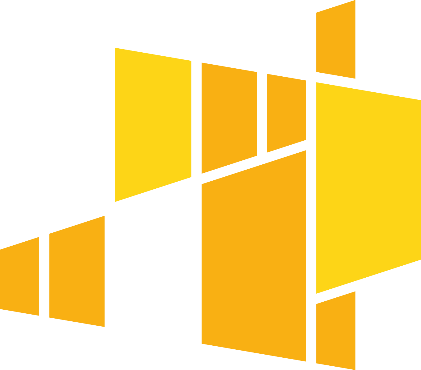 Uproszczone metody rozliczania - przykład
Kwota ryczałtowa nr 1 – Organizacja wyjazdów edukacyjno-kulturalnych dla uczestników projektu wraz z nauczycielem, opiekunem i rodzicami. Ilość 2 wyjazdy (1 wyjazd/półrocze)
Wskaźnik: liczba uczniów biorących udział w wyjazdach edukacyjno-kulturalnych  110
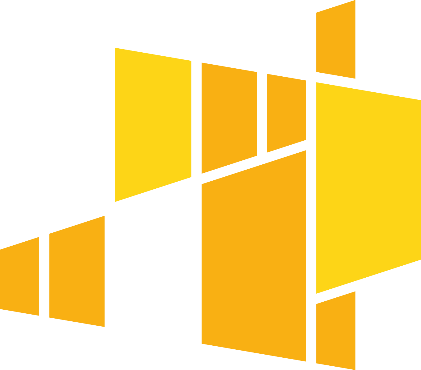 Uproszczone metody rozliczania
Pomiar: dziennik zajęć, lista obecności
Kwota ryczałtowa nr 2 – Zakup pomocy dydaktycznych i sprzętu multimedialnego (bez limitu środki trwałe).
Wskaźnik: Liczba szkół, których pracownie zostały doposażone w programie – 1 szkoła. 
Pomiar: protokół odbioru.
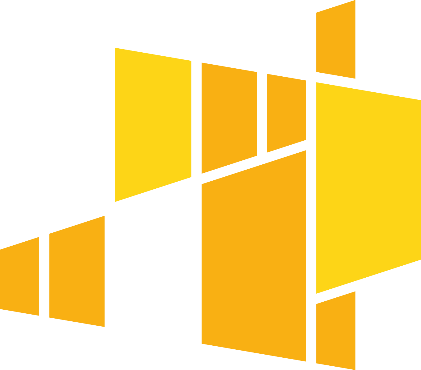 Weryfikacja kwalifikowalności wydatków na personel
uzasadnienie wyboru osób zaangażowanych w realizację projektu,
 czy osoby te mają kwalifikacje i doświadczenie wskazane we wniosku o dofinansowanie,
 czy zatrudnienie nastąpiło zgodnie z PZP,KP, ZK, 
 czy personel ten jest niezbędny do osiągnięcia celów projektu
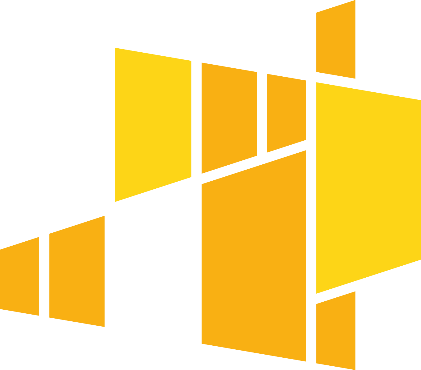 Weryfikacja kwalifikowalności wydatków na personel
kwalifikowalność stawek wynagrodzeń stosowanych przez Beneficjenta w ramach projektu
czy stawki nie są zawyżone w stosunku do wynagrodzeń innych osób na porównywalnych stanowiskach u Beneficjenta,
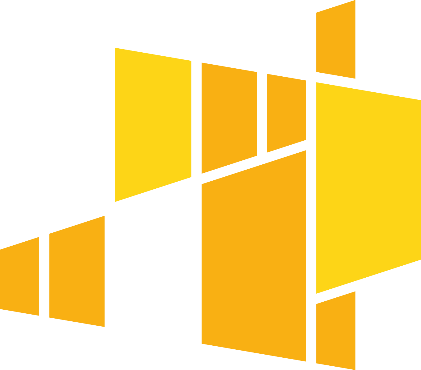 Weryfikacja kwalifikowalności wydatków na personel
czy poziom premii i nagród jest zgodny z regulaminem dotyczącym wszystkich pracowników Beneficjenta,
czy w przypadku premii regulaminowej jej proporcja jest zgodna z częścią etatu zaangażowanego w projekcie.
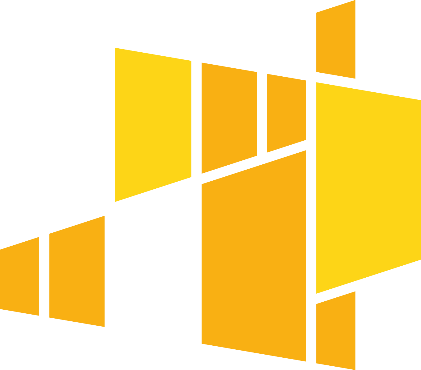 Weryfikacja kwalifikowalności  wydatków na personel
kwalifikowalność wydatków pod względem możliwości wystąpienia podwójnego finansowania lub konfliktu interesów w przypadku zatrudniania w projekcie pracowników instytucji uczestniczących w realizacji RPO WŁ,
np. czy pracownicy KOP nie pracują w projekcie, który oceniali?
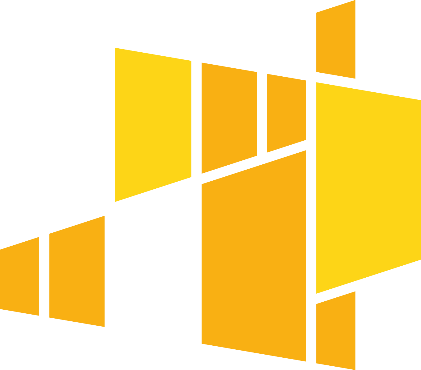 Weryfikacja kwalifikowalności wydatków na personel
kwalifikowalność wydatków związanych z zatrudnieniem personelu projektu na umowę o pracę,
 np. czy personel zaangażowany w projekcie nie ma wpisane w zakresie obowiązków wykonywanie innych poleceń zleconych przez przełożonego,
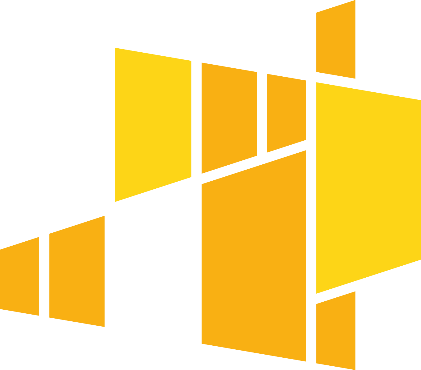 Weryfikacja kwalifikowalności wydatków na personel
czy zatrudnienie w JST poprzedzał otwarty nabór pracownika,
czy w przypadku części etatu prowadzona jest ewidencja czasu pracy i plan pracy?
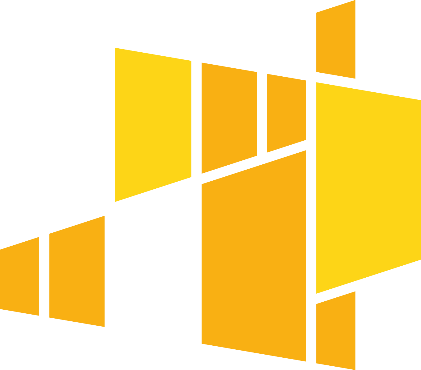 Weryfikacja kwalifikowalności wydatków na personel
kwalifikowalność wydatków związanych z zaangażowaniem personelu projektu na podstawie umów cywilnoprawnych,
 np. czy w umowach jest zapis o braku obowiązku osobistego świadczenia pracy,
 czy prawidłowo rozliczane są koszty podróży,
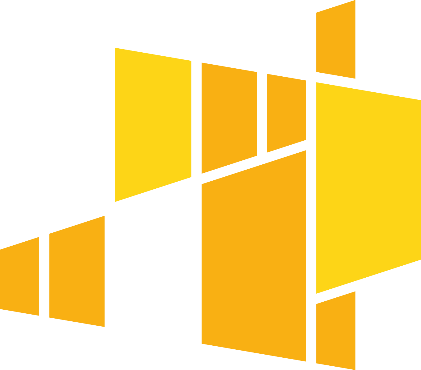 Weryfikacja kwalifikowalności wydatków na personel
czy jest ewidencja czasu pracy,
czy wynagrodzenie powiązane jest z efektywnością pracy
czy prowadzone są raporty/sprawozdania pokazujące powiązanie efektów prac z celami i wskaźnikami
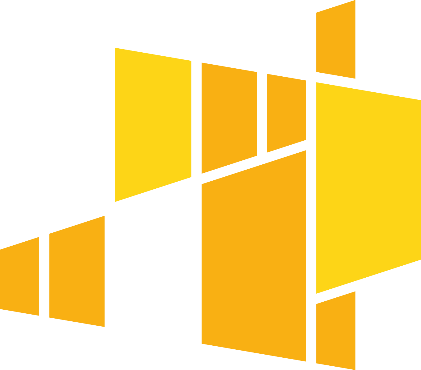 Weryfikacja kwalifikowalnośći wydatków na personel
czy rachunkom cząstkowym towarzyszą dowody efektywności prac,
czy personel wybrano zgodnie z PZP lub zasadą konkurencyjności, gdy była taka konieczność
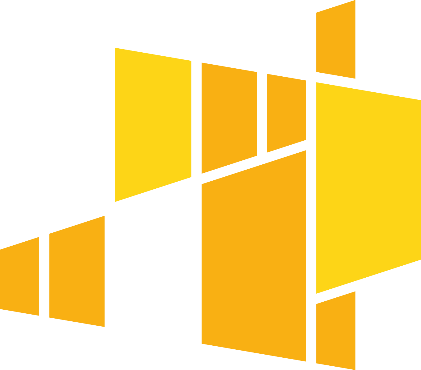 Weryfikacja kwalifikowalności wydatków na personel
kwalifikowalność wydatków związanych z wynagrodzeniem osób, które wykonują więcej niż jedno zadanie/funkcję w ramach projektu lub są zatrudnione w więcej niż jednym projekcie pod względem:
możliwości wystąpienia podwójnego finansowania,
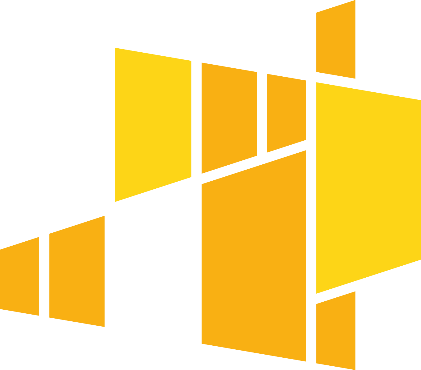 Weryfikacja kwalifikowalności wydatków na personel
Podwójne finansowanie przykład
Zawieranie umów o pracę/cywilnoprawnych na zadania, które mieszczą się w dotychczasowych zakresach obowiązków osób pełniących określone funkcje w projekcie), czy w przypadku kilku zleceń prace odbierane są protokołem.
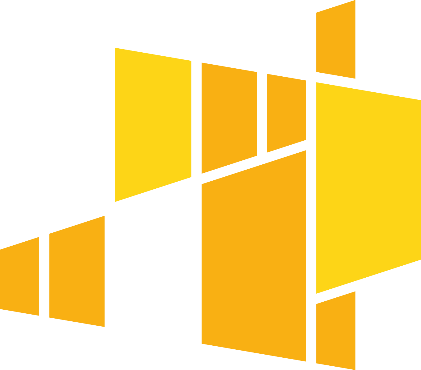 Weryfikacja kwalifikowalności wydatków na personel
możliwości prawidłowej i efektywnej realizacji wszystkich zadań powierzonych danej  osobie, biorąc pod uwagę obciążenie wynikające z realizacji kilku funkcji w projekcie/projektach (np. na podstawie ewidencji godzin i zadań realizowanych w ramach projektów nie więcej niż 276 h/m-c.
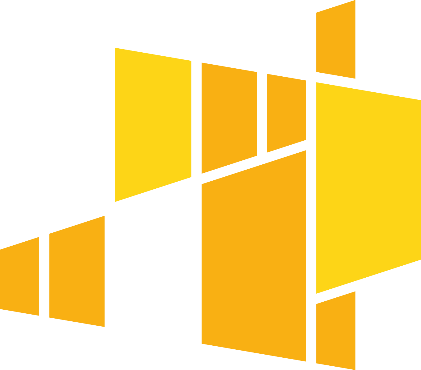 Weryfikacja kwalifikowalności wydatków na personel
 - dokumenty księgowe
Listy płac, w tym wypłaty dodatków specjalnych,
Listy wypłat 13-tki,
Dokumenty DRA ZUS, Dokumenty PIT,
Delegacje,
Rachunki do umów cywilnoprawnych,
Wyciągi z rachunku bankowego, dowody zapłaty,
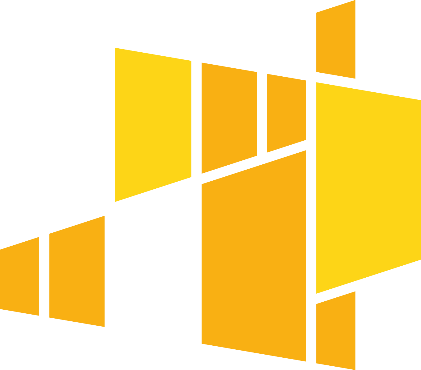 Koszty osobowe w kosztach pośrednich
W zamkniętym katalogu kosztów pośrednich znajdują się wydatki związane z kosztami osobowymi, w tym: 
koszty zarządzania projektem,
koszty zarządu, tj. koszty wynagrodzenia osób uprawnionych do reprezentowania jednostki
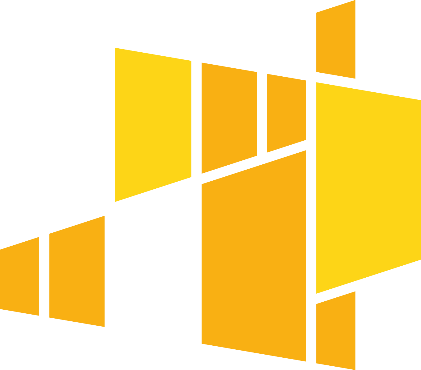 Koszty osobowe w kosztach pośrednich
koszty personelu obsługowego na potrzeby funkcjonowania jednostki, tj. koszty obsługi kadrowej, finansowej, administracyjnej, sekretariatu, kancelarii, obsługi prawnej
koszty obsługi księgowej, 
koszty sprzątania pomieszczeń związanych z obsługą administracyjną projektu
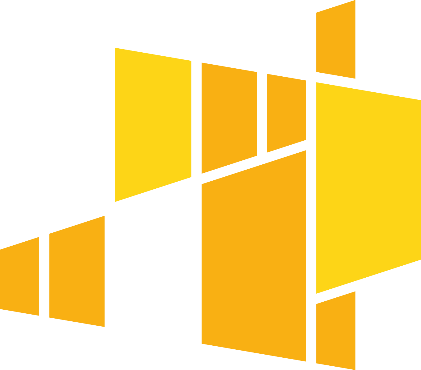 Wynagradzanie nauczycieli
Nauczycielom, którzy w ramach programów finansowanych ze środków pochodzących z budżetu UE prowadzą zajęcia bezpośrednio z uczniami lub wychowankami albo na ich rzecz, za każdą godzinę prowadzenia tych zajęć przysługuje wynagrodzenie w wysokości ustalonej w sposób określony jak za godziny ponadwymiarowe.
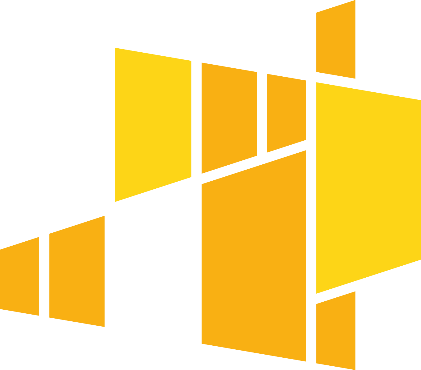 Wynagradzanie nauczycieli
Zajęcia te nie są wliczane do tygodniowego obowiązkowego wymiaru godzin zajęć dydaktycznych, wychowawczych i opiekuńczych, prowadzonych bezpośrednio z uczniami lub wychowankami albo na ich rzecz.
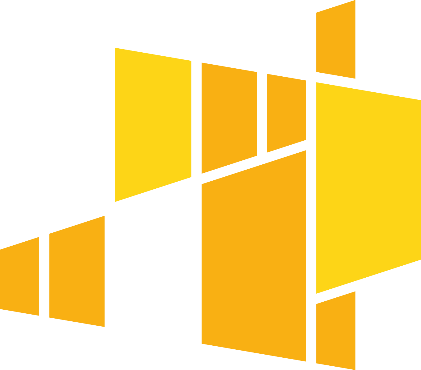 Wynagradzanie nauczycieli
Wynagrodzenia nauczycieli za pracę w projektach nie uwzględnia się przy obliczaniu kwot wydatkowanych na średnie wynagrodzenia nauczycieli.
Za zgodą IP/IZ nauczyciela można zatrudnić na umowę zlecenia, jeśli wykonuje pracę rodzajowo różną. Ponadto może mieć umowę o dzieło, gdy wykonuje dzieło na rzecz projektu.
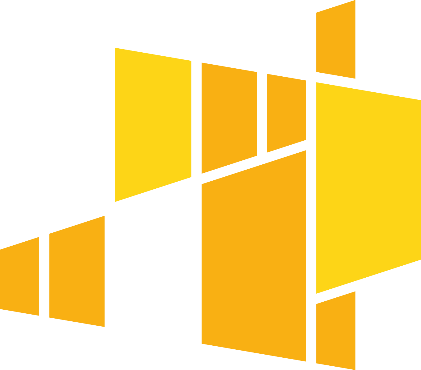 Umowy cywilnoprawne
W przypadku umów cywilnoprawnych obowiązują postępowania wyboru wykonawców wskazane w pzp i wytycznych w zakresie  kwalifikowania wydatków.
Należy stosować stawki rynkowe do kwot wskazanych w dokumentacji konkursowej.
Potrzebna jest ewidencja czasu pracy i miesięczne wypłaty min 14,70 zł/h ( 2019 r.)
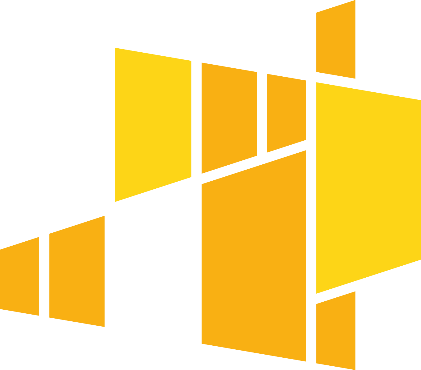 Wolontariat
Wartość świadczeń wykonywanych przez wolontariusza określa się z uwzględnieniem:
ilości poświęconego czasu na ich wykonanie,
oraz średniej stawki godzinowej lub dziennej za dany rodzaj świadczeń.
Rozlicza się notą księgową. 
Warunek – zapis taki musi wynikać z WoD.
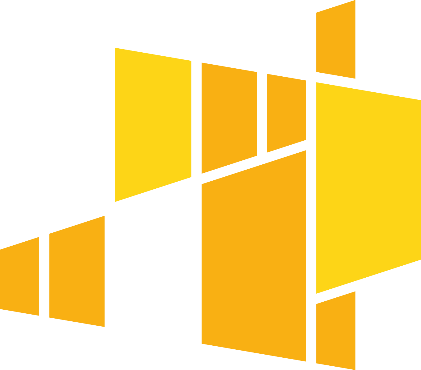 Wolontariat
Wycena nieodpłatnej dobrowolnej pracy musi uwzględniać wszystkie koszty, które zostałyby poniesione w przypadku jej odpłatnego wykonywania przez podmiot działający na zasadach rynkowych tj.  koszt składek na ubezpieczenia społeczne, wszystkie pozostałe koszty wynikające z charakteru  danego świadczenia.
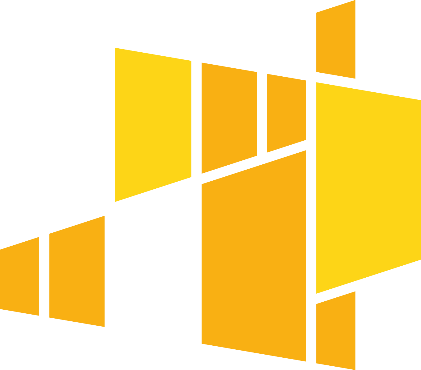 Personel w projektach zdrowotnych
IZ nie określiła stawek rynkowych dla projektów zdrowotnych, więc są one realizowane zgodnie z ogólnymi zasadami tj. Wytycznymi w zakresie kwalifikowania wydatków oraz odnośnymi przepisami prawa.
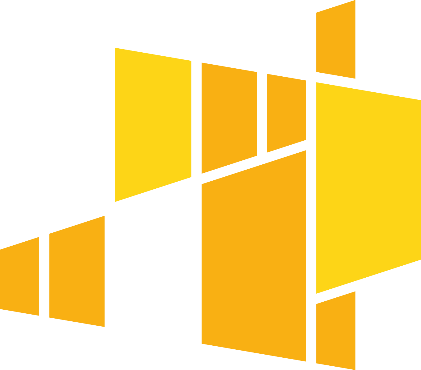 Personel w projektach zdrowotnych
UWAGA: w przypadku angażowania osób na umowy cywilnoprawne należy respektować procedury wynikające z Wytycznych (zasada konkurencyjności, rozeznanie rynku) i przepisów prawa (pzp).
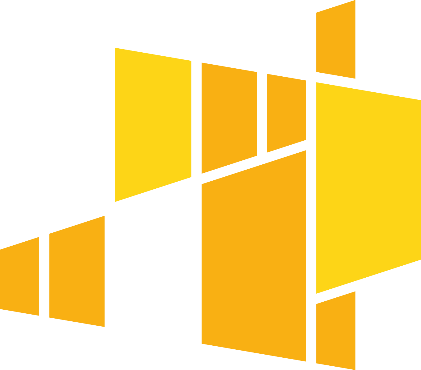 Personel w projektach zdrowotnych
Jeśli wnioskodawcą i/lub partnerem jest poz prowadzony przez lekarza zarejestrowanego, jako jednoosobowa działalność gospodarcza, rozliczenie jego wynagrodzenia powinno być opisane w budżecie w np. sposób następujący:
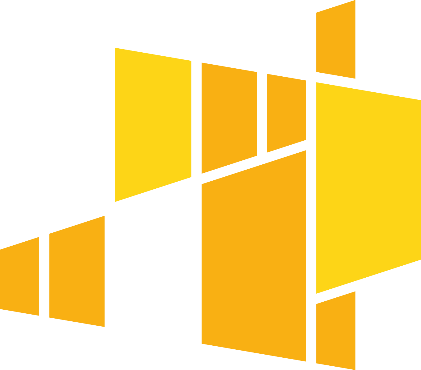 Personel w projektach zdrowotnych
Lekarz ( samozatrudnienie, 5000 zł brutto brutto, nota księgowa obciążeniowa)
W uzasadnieniu należy napisać ile godzin przeznacza na projekt i konkretnie jakie czynności będzie w nim wykonywać np. badania przesiewowe w kierunku wykrycia raka szyjki macicy, liczba godzin, liczba kobiet planowanych do przebadania.
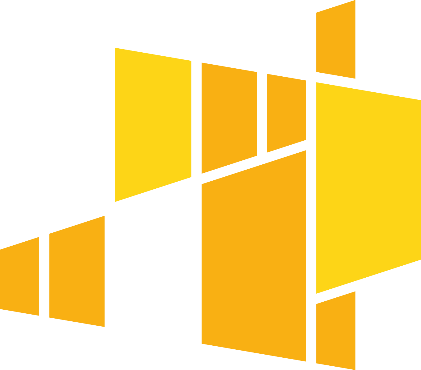 Reguła proporcjonalności
Na etapie rozliczenia końcowego wniosku o płatność kwalifikowalność wydatków w projekcie oceniana jest w odniesieniu do stopnia osiągnięcia założeń merytorycznych określonych we wniosku o dofinansowanie projektu, co jest określane jako „reguła proporcjonalności”.
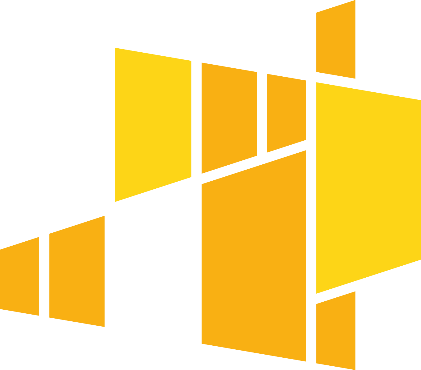 Reguła proporcjonalności
Założenia merytoryczne projektu mierzone są poprzez wskaźniki produktu i rezultatu bezpośredniego, określone we wniosku o dofinansowanie. W przypadku ich nieosiągnięcia IP/IZ może uznać wszystkie lub odpowiednią część wydatków dotychczas rozliczonych w ramach projektu za niekwalifikowalne. Nie odtyczy wskaźników horyzontalnych.
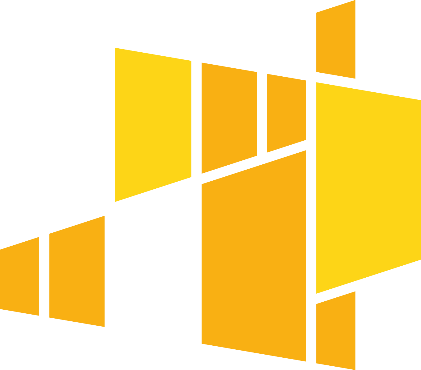 Reguła proporcjonalności
Wydatki niekwalifikowalne z tytułu reguły proporcjonalności obejmują wydatki związane z zadaniem merytorycznym (zadaniami merytorycznymi), którego/-ych założenia nie zostały osiągnięte oraz proporcjonalnie koszty pośrednie.
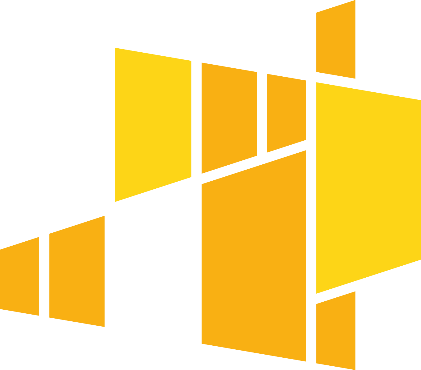 Reguła proporcjonalności
Właściwa instytucja będąca stroną umowy o dofinansowanie projektu podejmuje decyzję o:

odstąpieniu od rozliczenia projektu zgodnie z regułą proporcjonalności w przypadku wystąpienia siły wyższej,
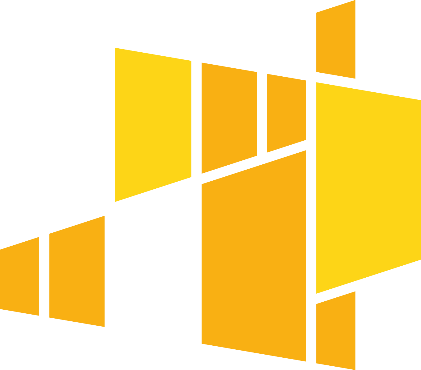 Reguła proporcjonalności
b) obniżeniu wysokości albo odstąpieniu od żądania zwrotu wydatków niekwalifikowalnych z tytułu reguły proporcjonalności, jeśli beneficjent o to wnioskuje i należycie uzasadni przyczyny nieosiągnięcia założeń, w szczególności wykaże swoje starania zmierzające do osiągnięcia założeń projektu.
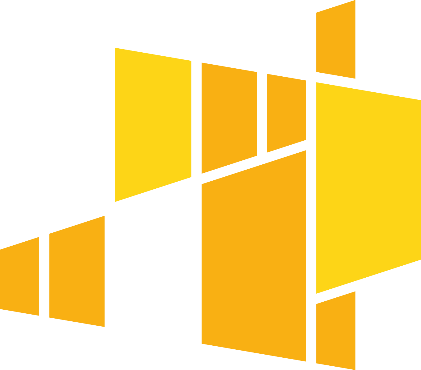 Źródła
Przepisy krajowe i unijne związane z tematyką
Instruktaże Ministerstwa Inwestycji i Rozwoju ze strony www.power.gov.pl ;
Opracowania własne.
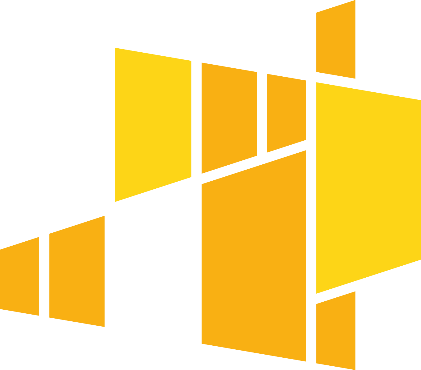 Dziękuję za uwagę